Интеллектуальные игры для подростков: опыт организации
перспективы школьного движения спортивных интеллектуальных игр
Версии игры
ТВ-версия 			Спортивная версия
(зрители против знатоков)		(команды против команд)
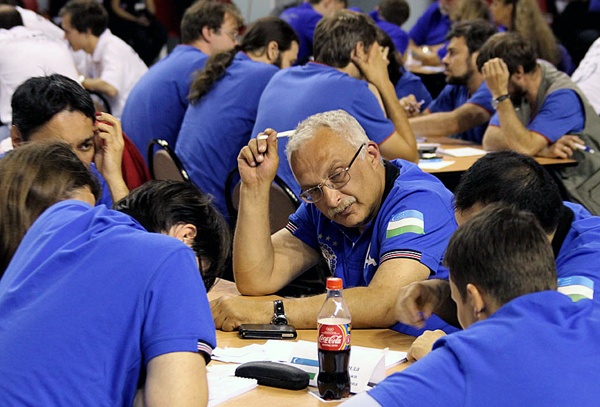 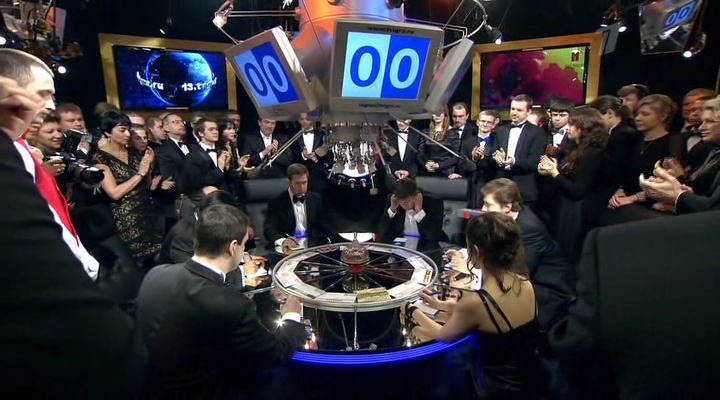 Правила спортивного ЧГК
1. Команда – 6 человек (+ запасные)
2. Обсуждение вопроса – 1 минута (+ 10 секунд на запись и сдачу ответа)
3. Ответы сдаются в письменном виде
4. Критерий победы – число верных ответов
КУБОК ХАБАРОВСКОГО КРАЯ 2018
сентябрь – декабрь 2018 года
Организация чемпионата
Информирование органов культуры, образования
Поиск организаторов на местах
Формирование команд 
Выездные консультации ведущих, тренировки команд (сентябрь – октябрь)
Отборочные игры (ноябрь)
Финал (24–25 декабря)
Страница чемпионата во «Вконтакте»
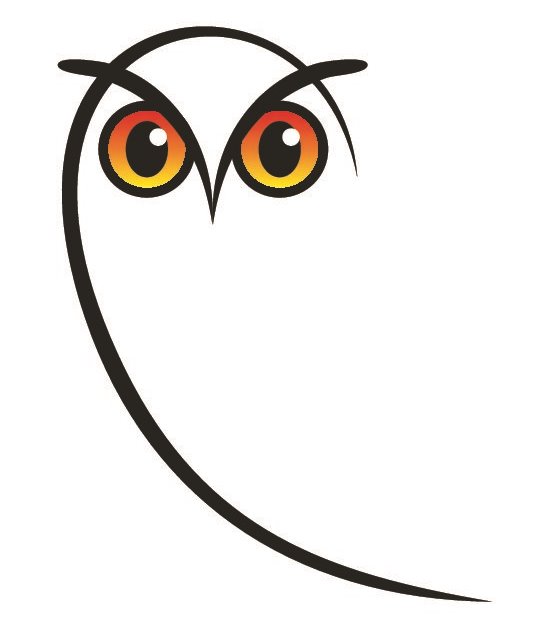 vk.com/event171003089
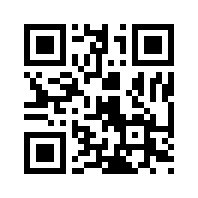 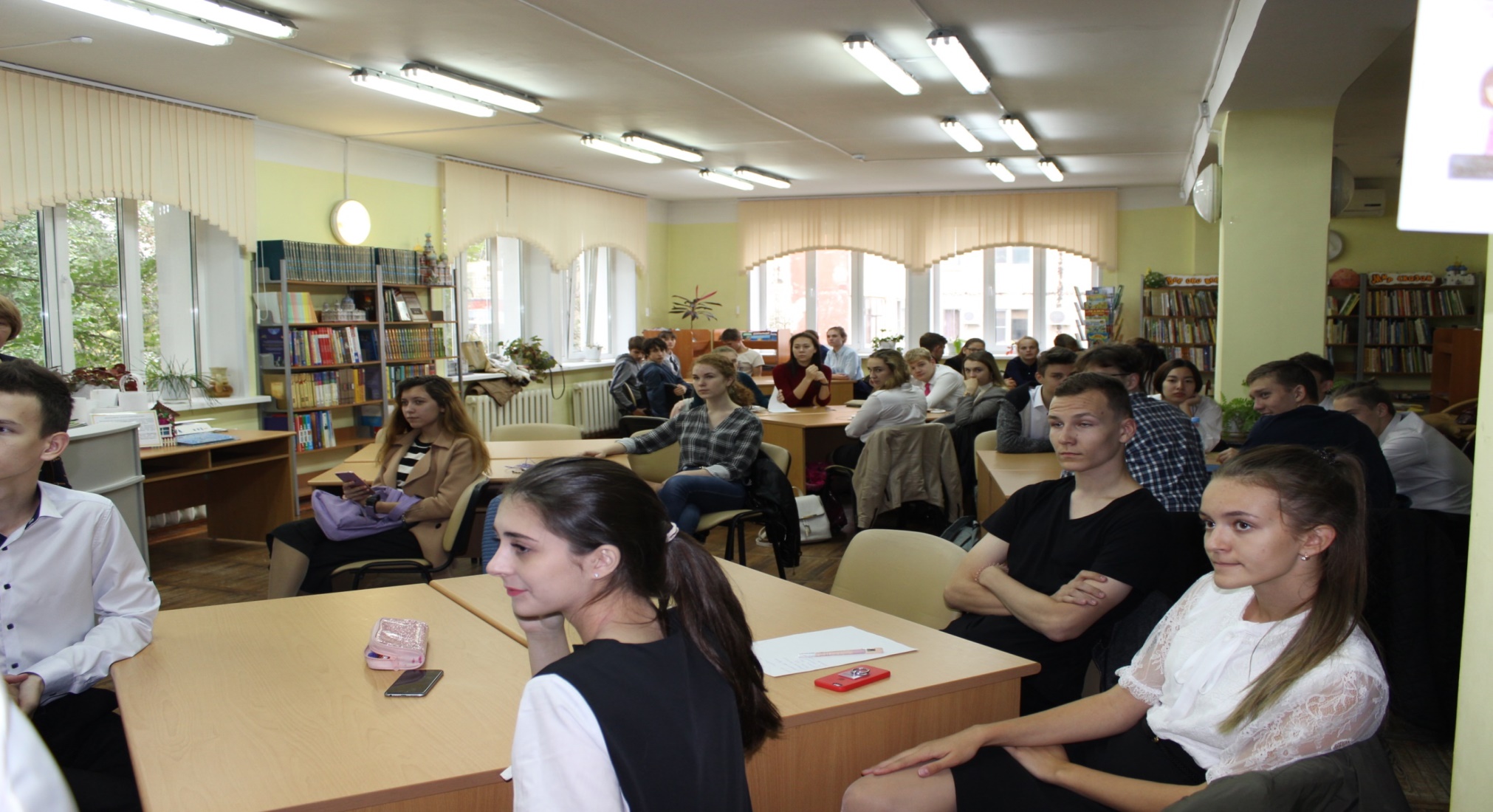 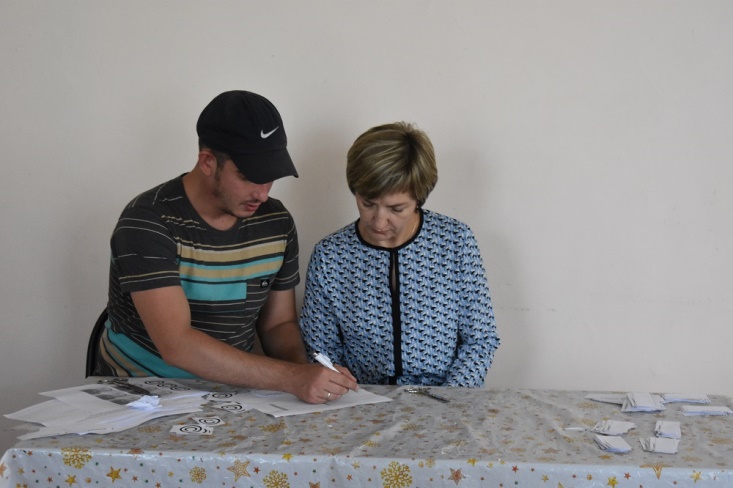 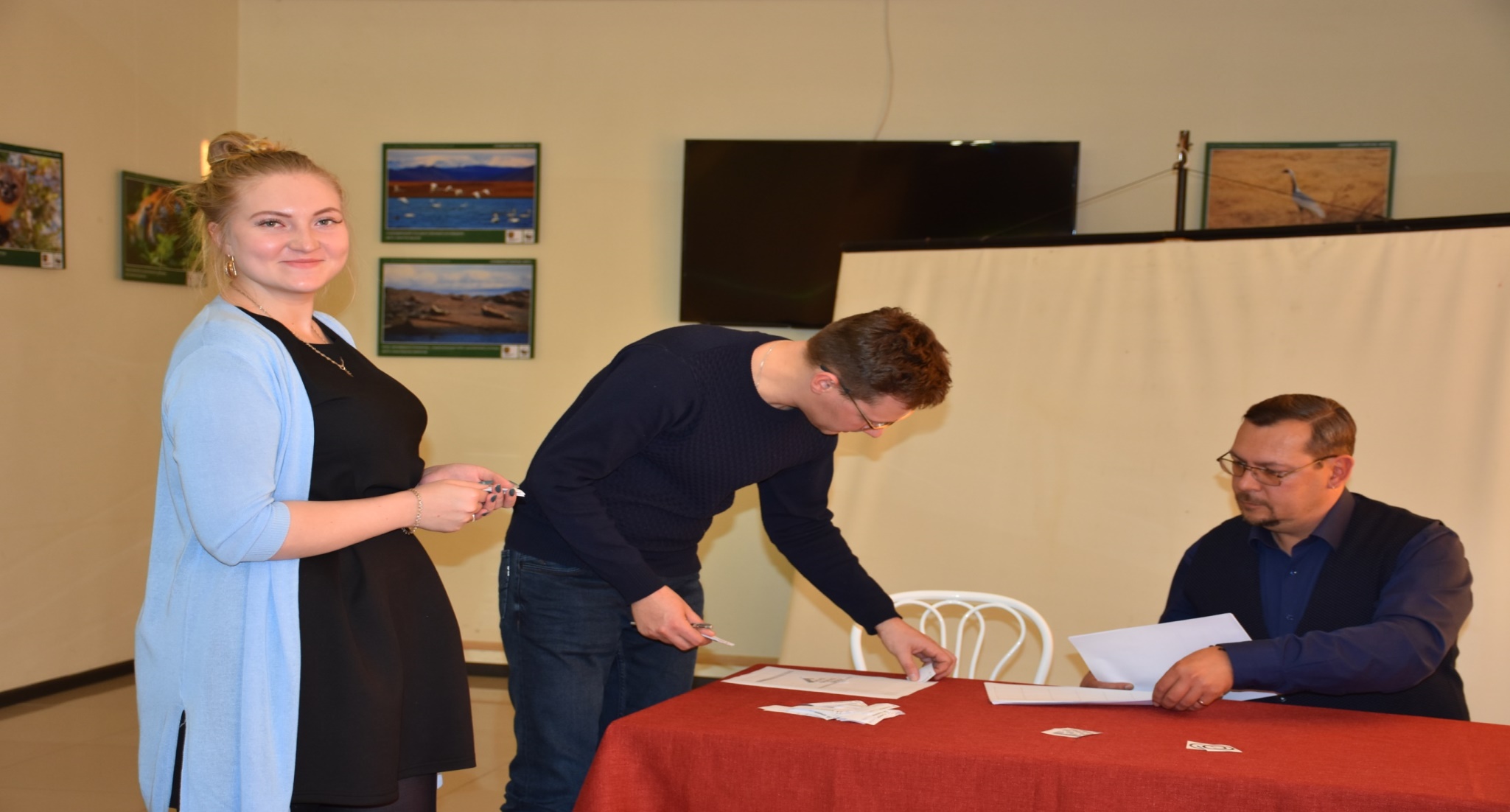 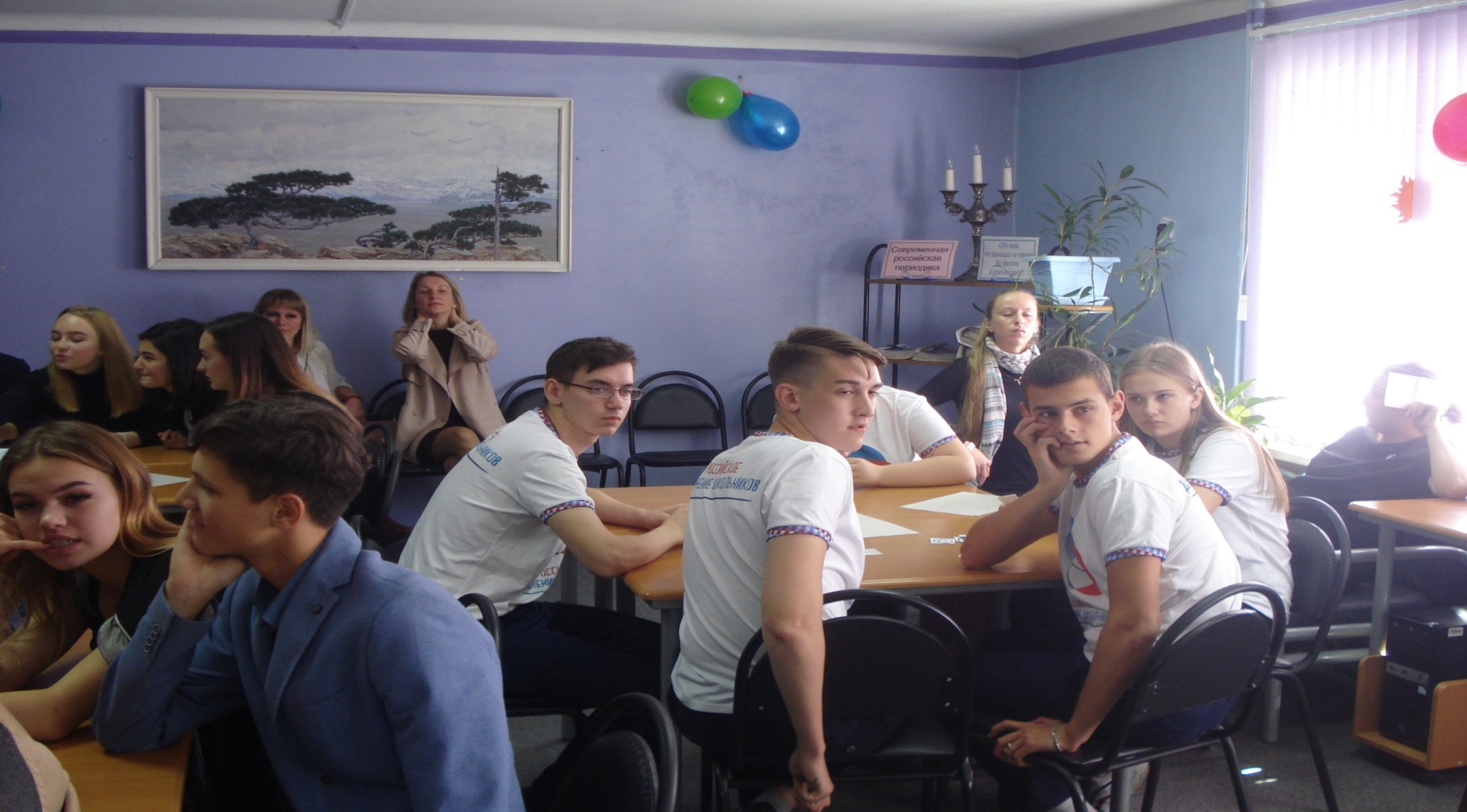 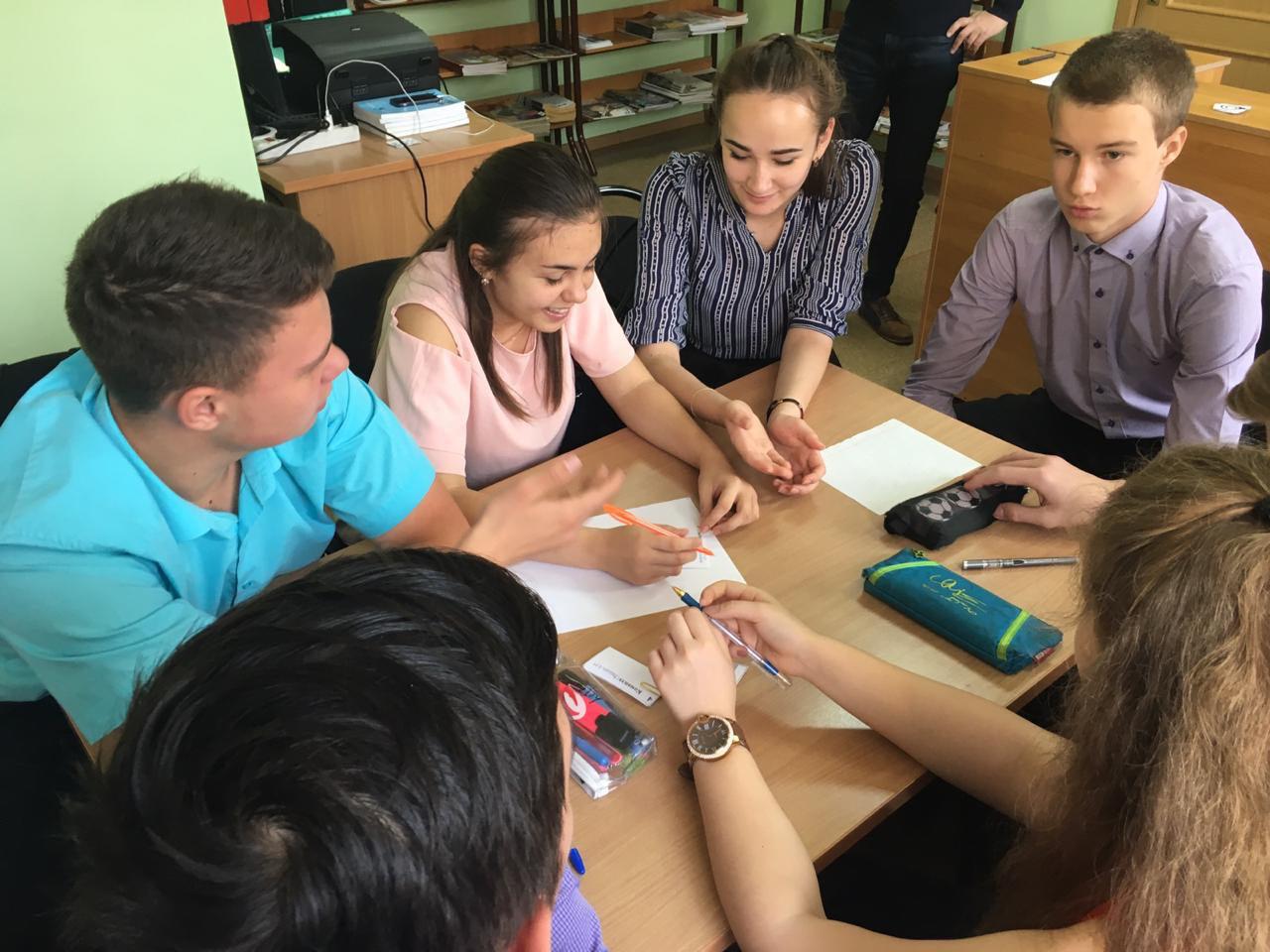 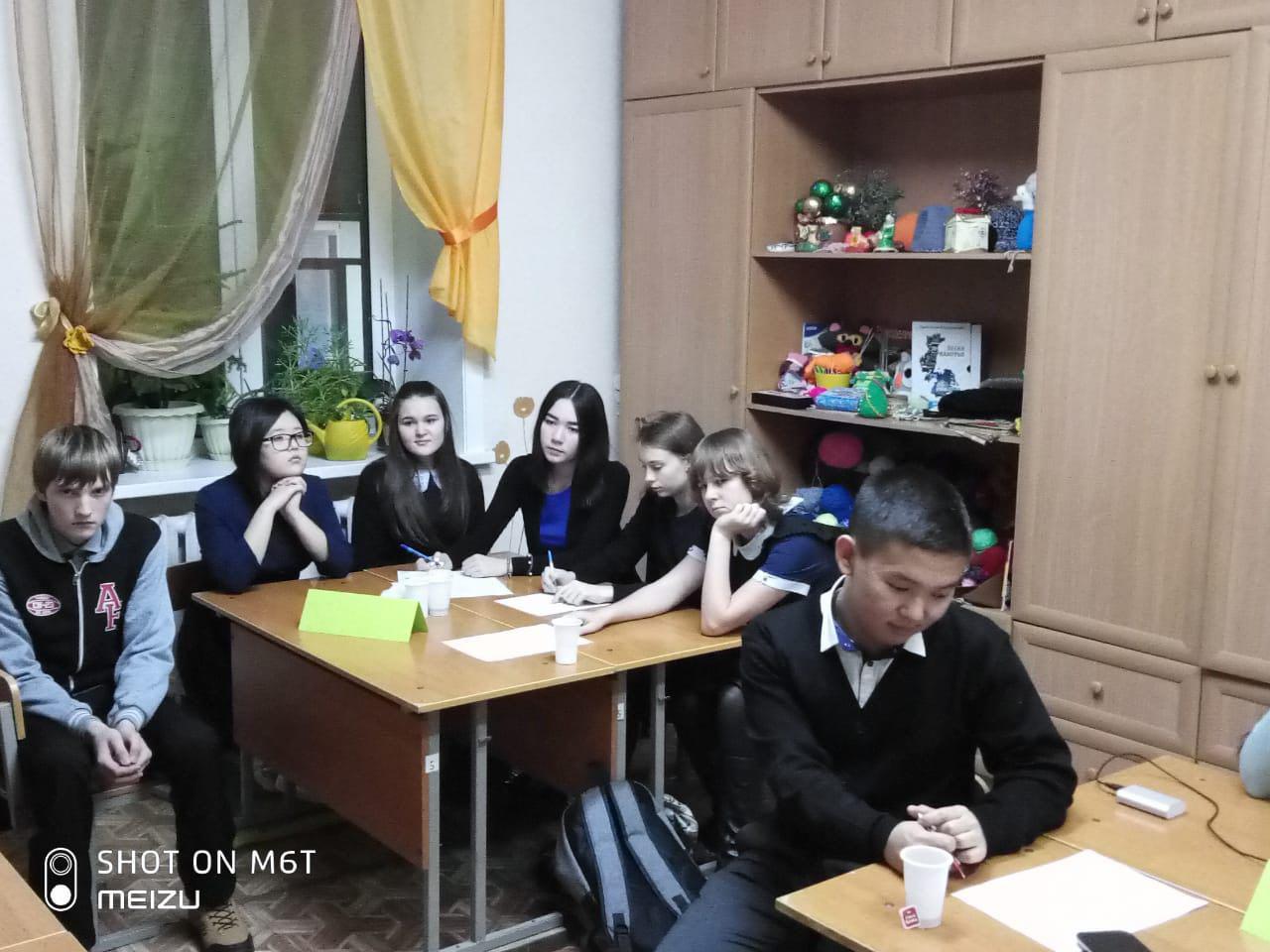 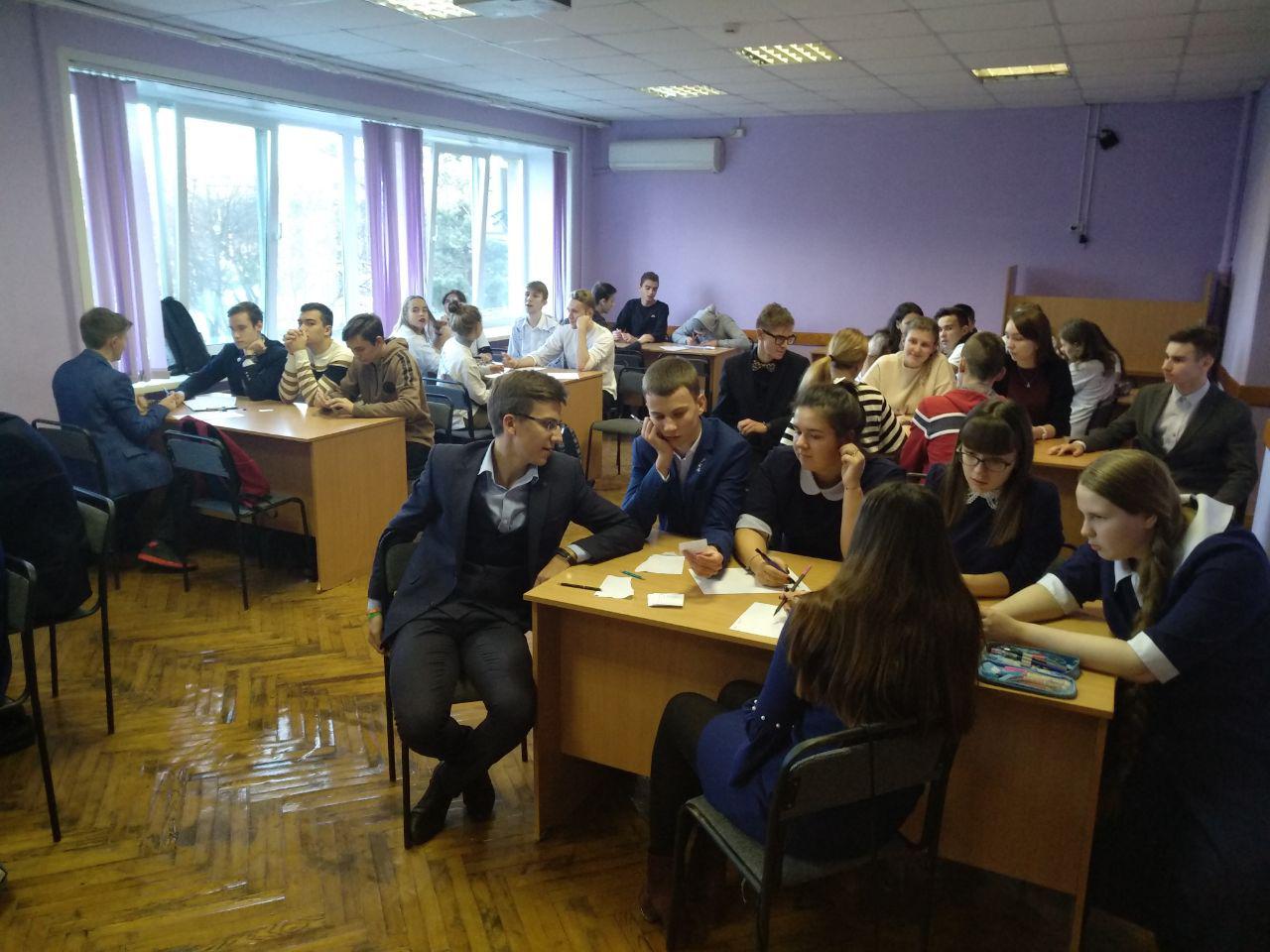 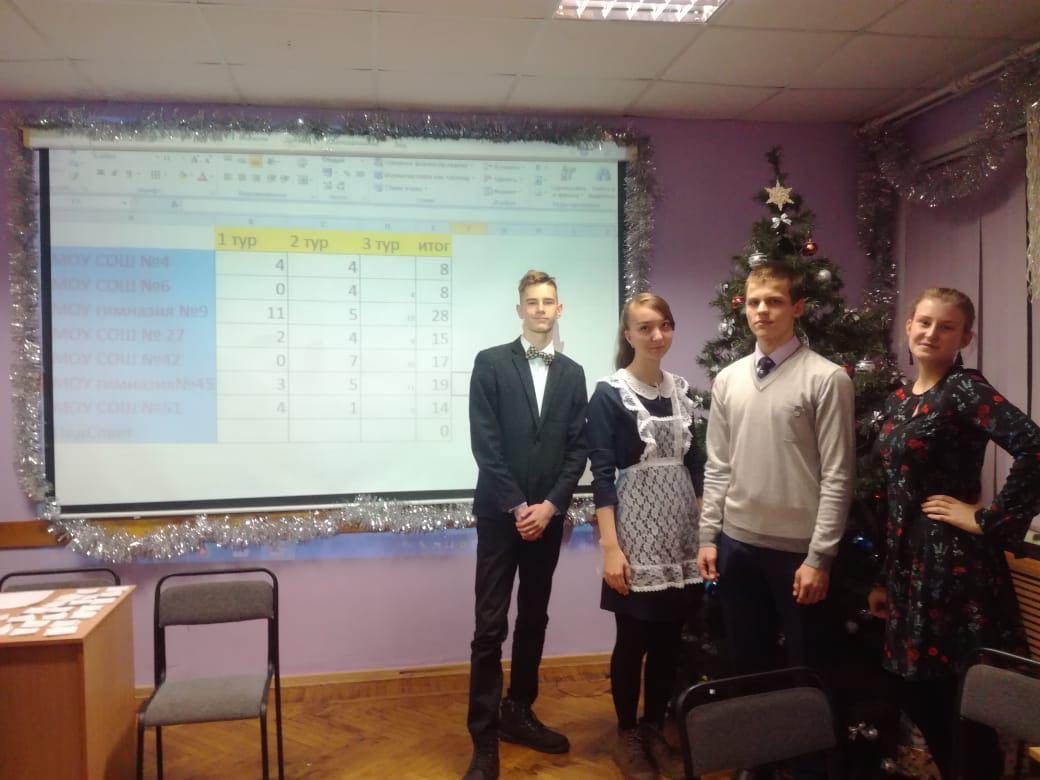 Финал чемпионата
Заимка, 24–25 декабря 2018 года
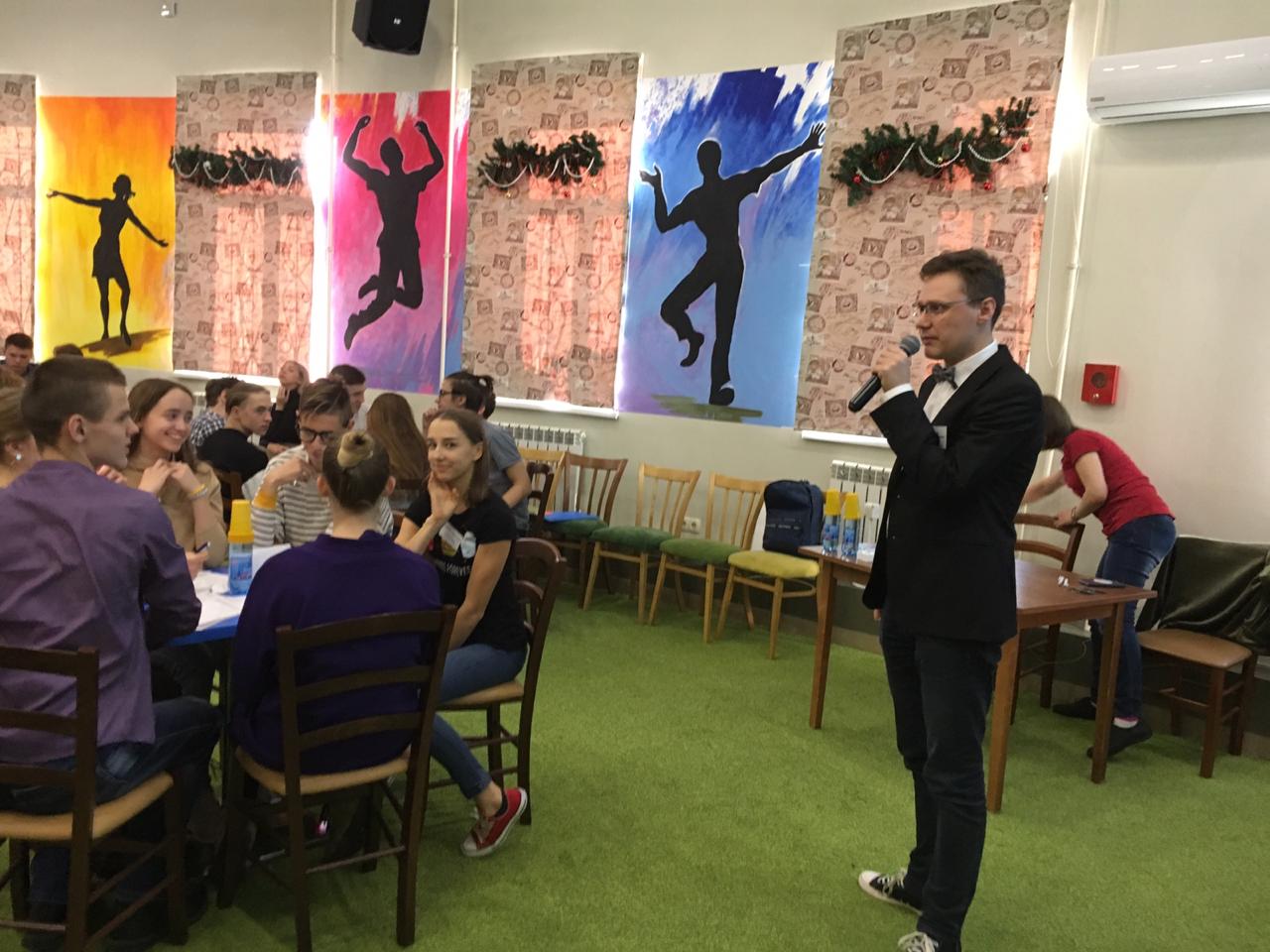 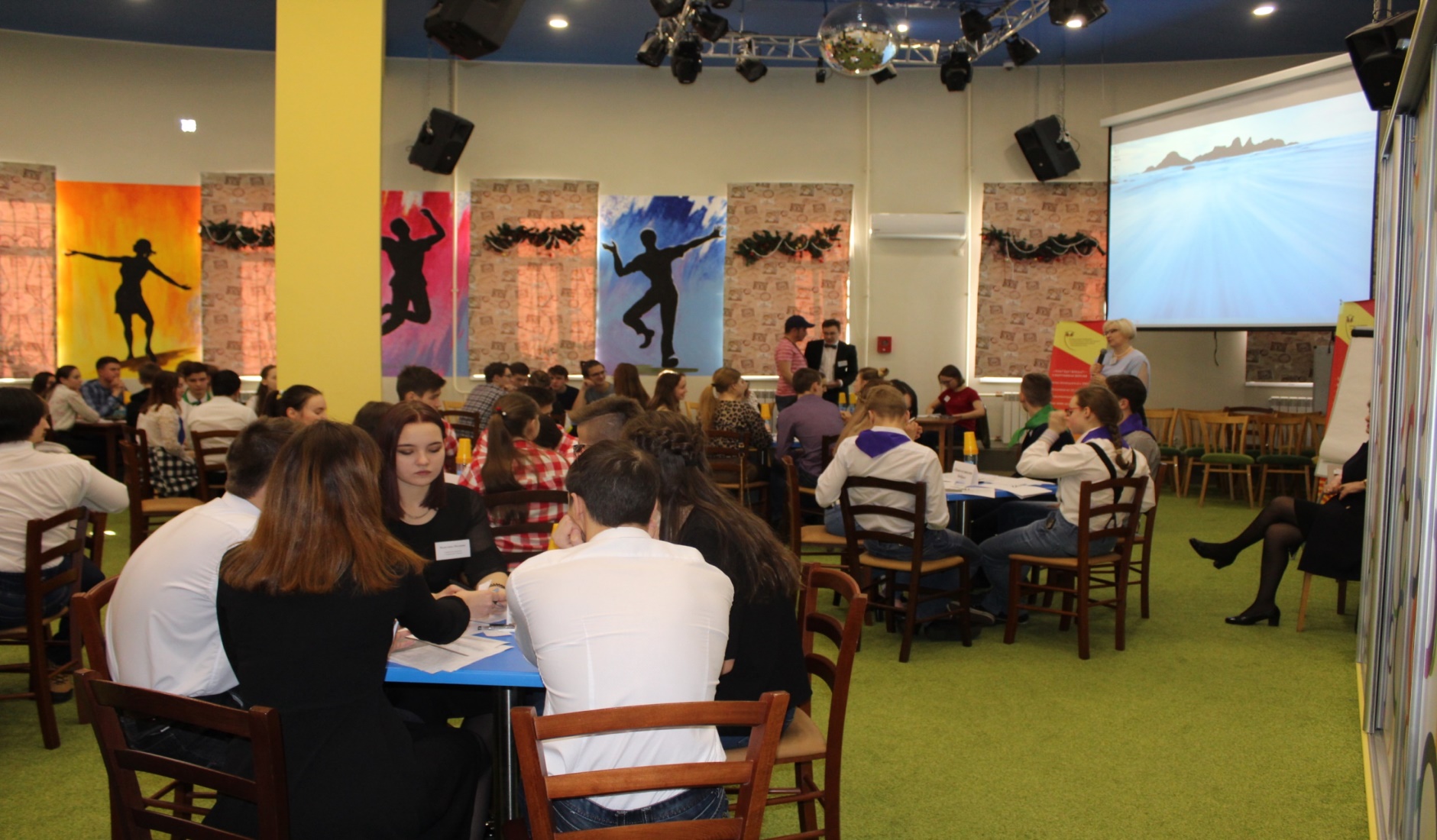 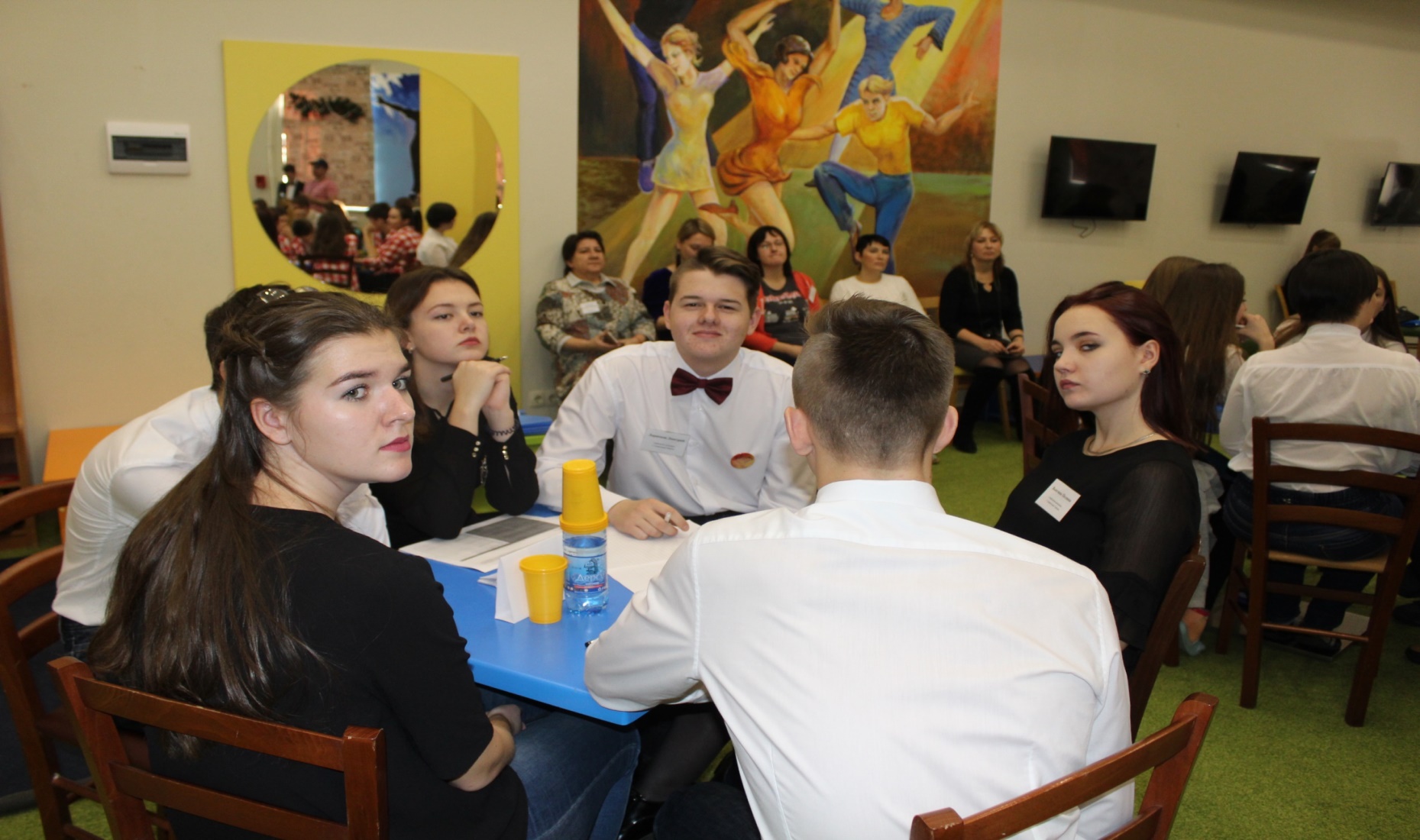 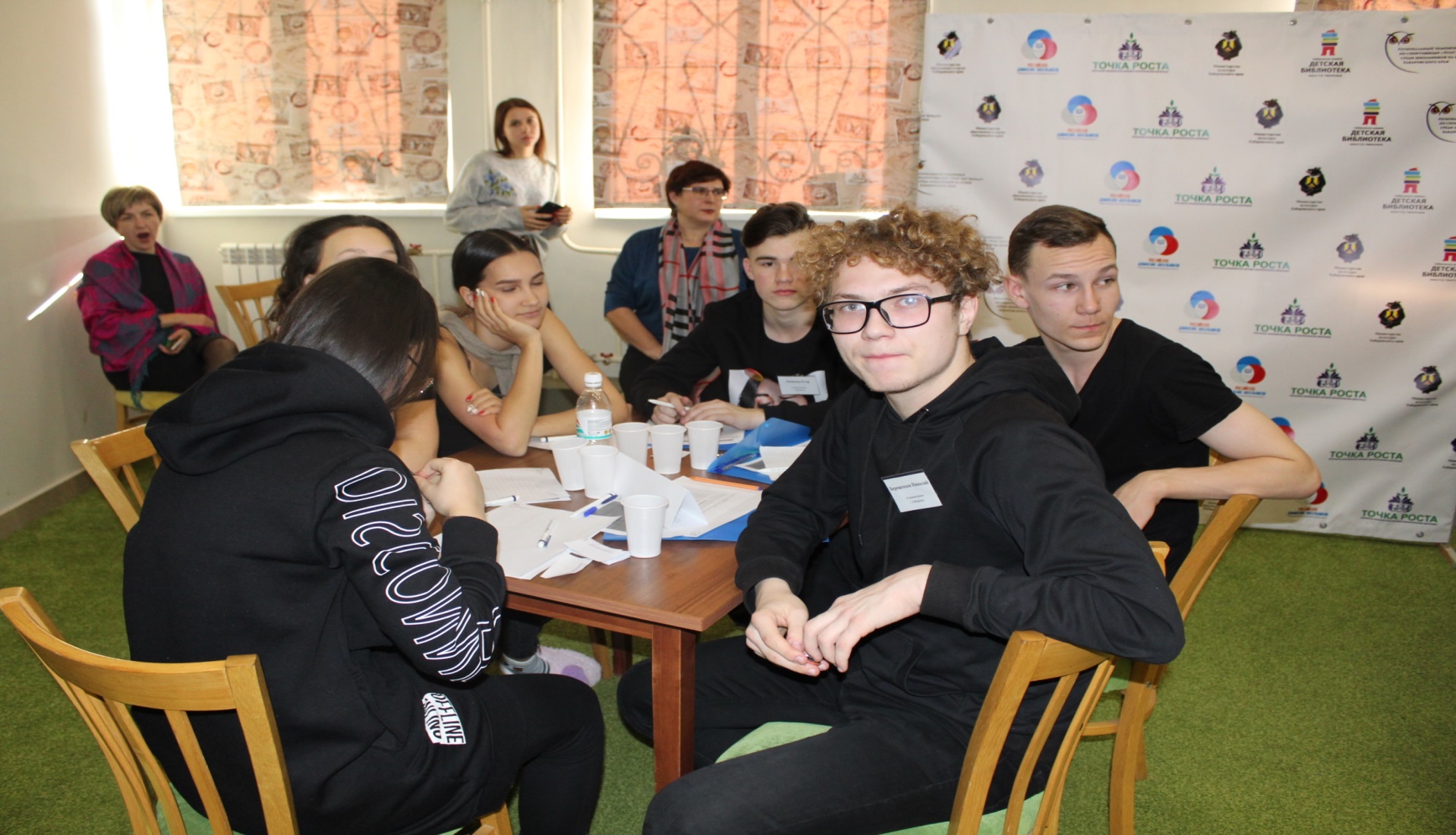 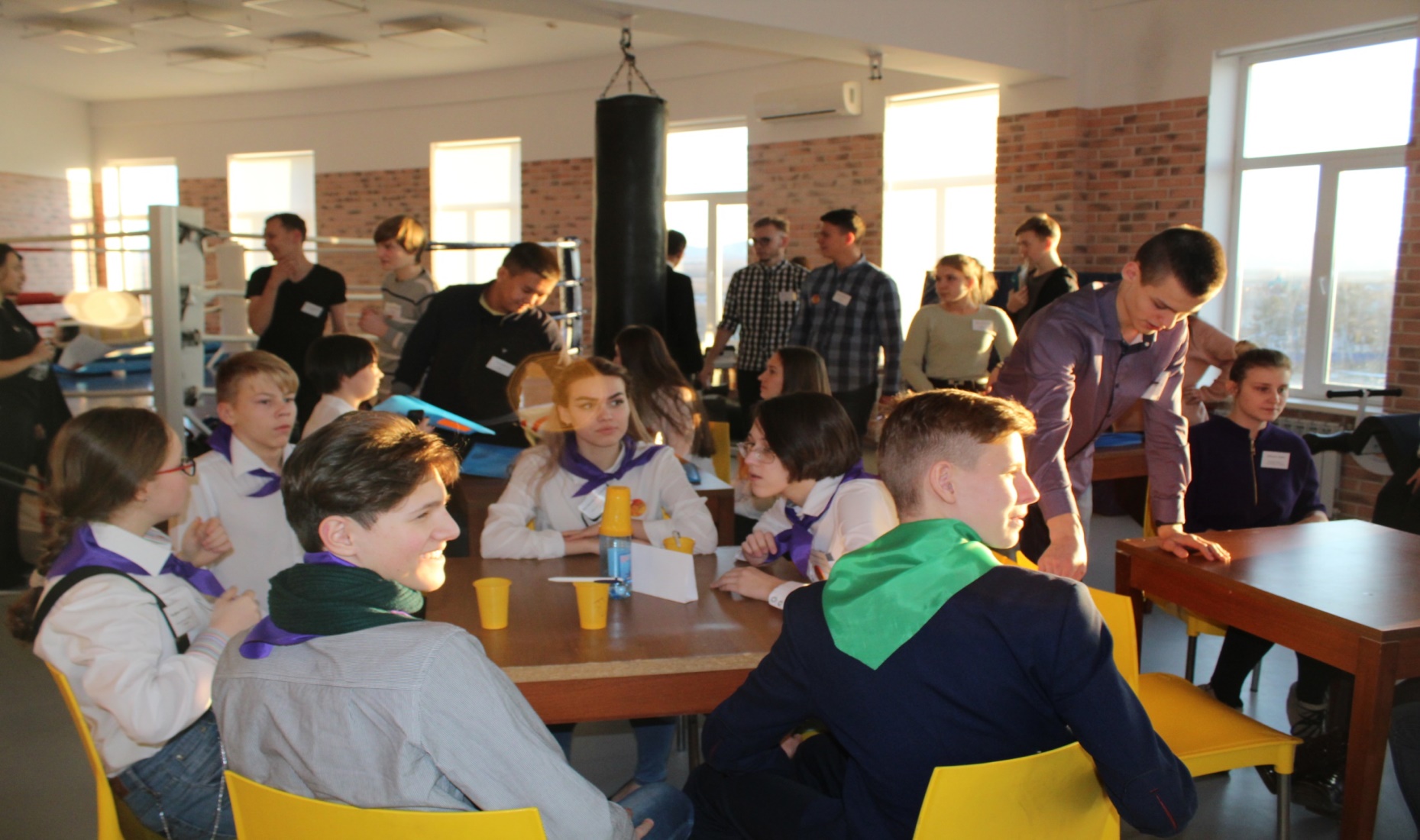 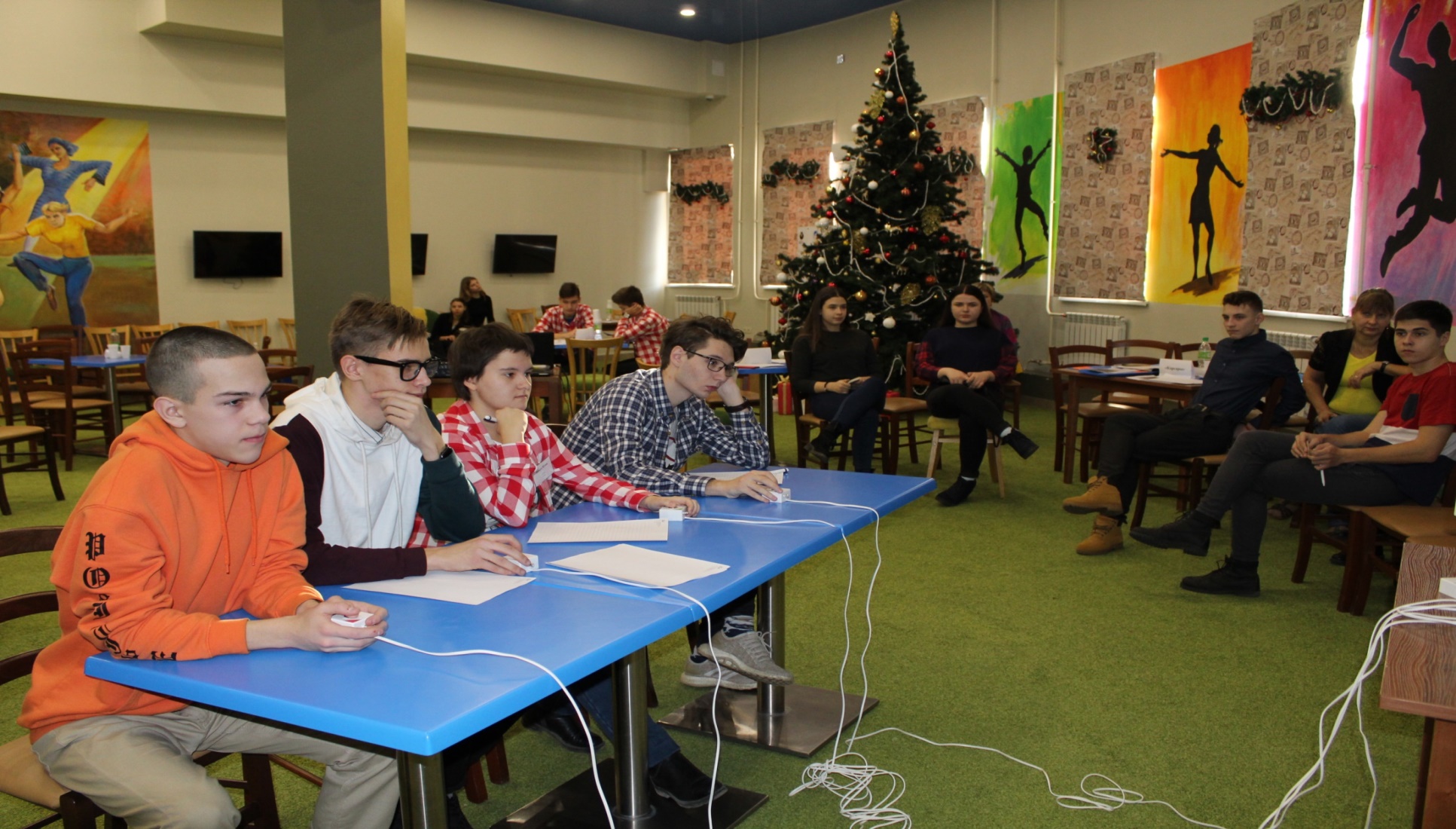 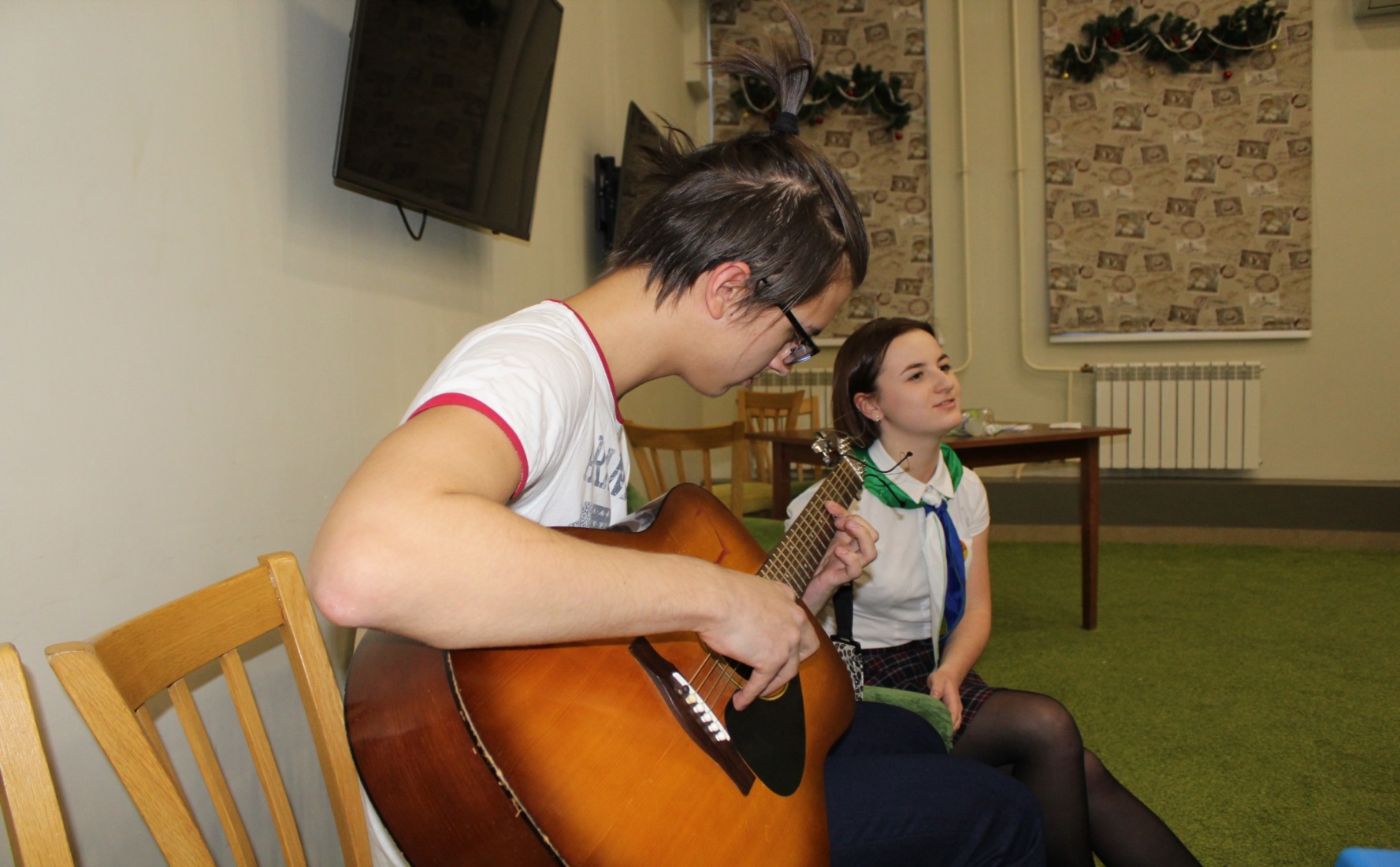 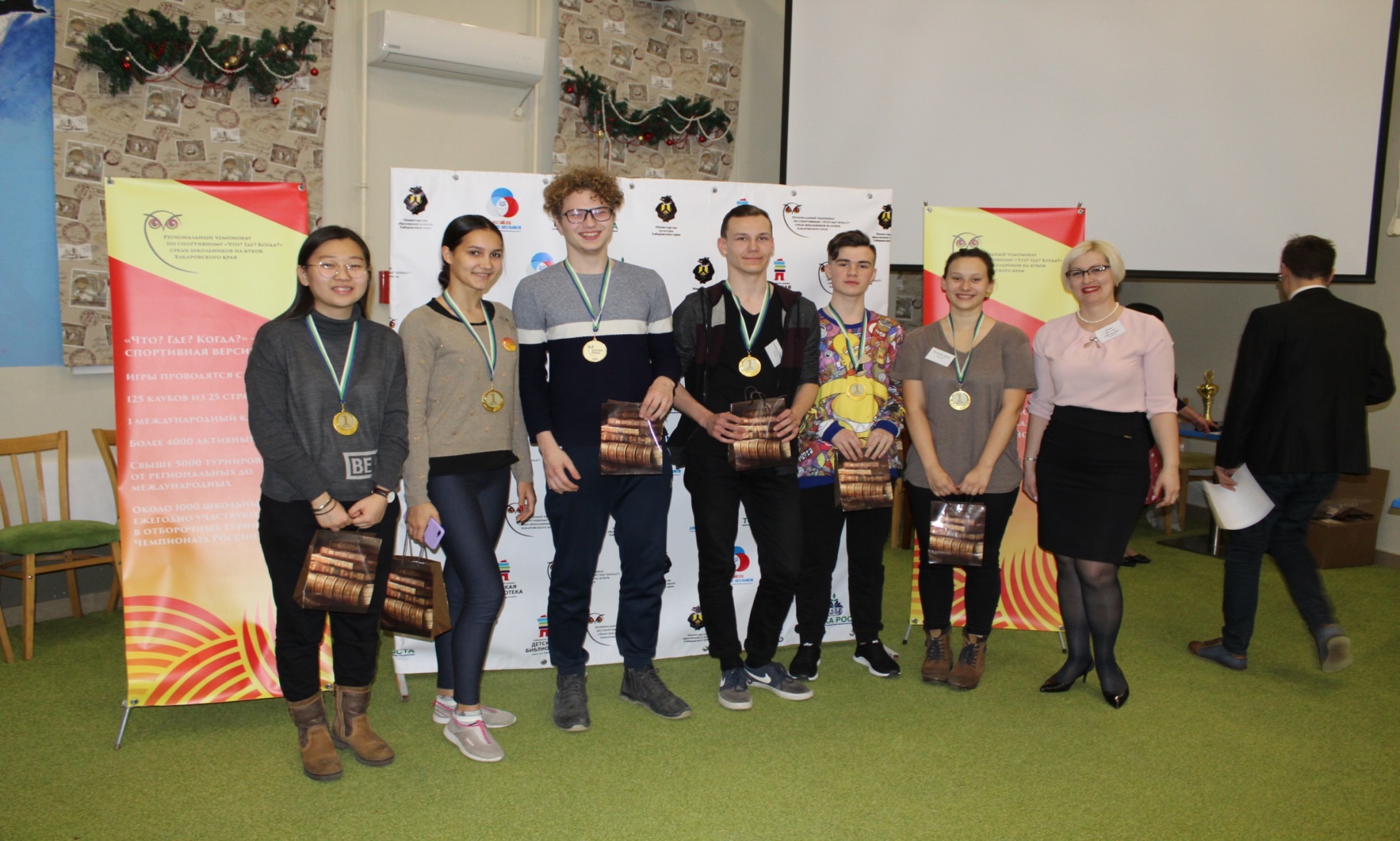 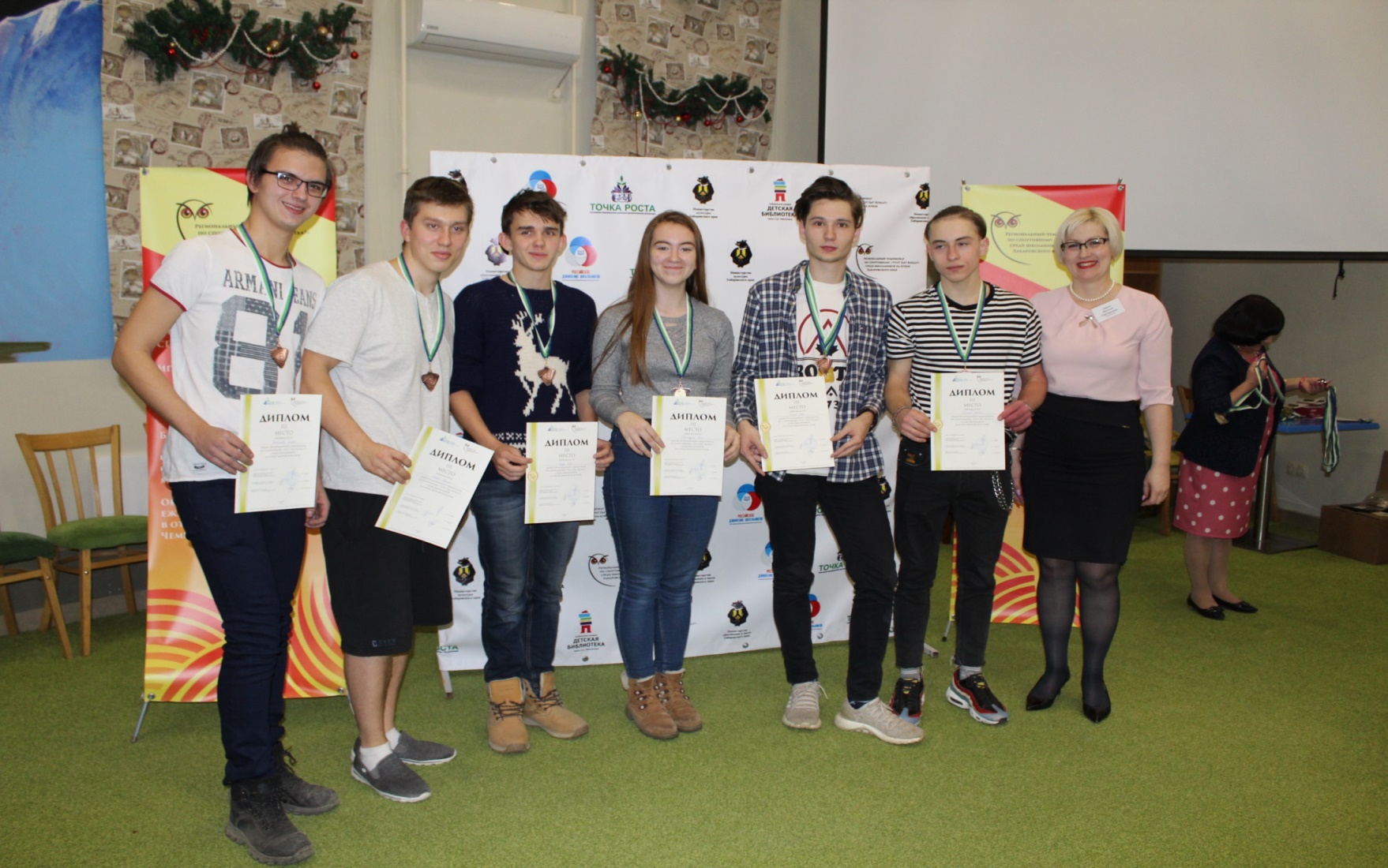 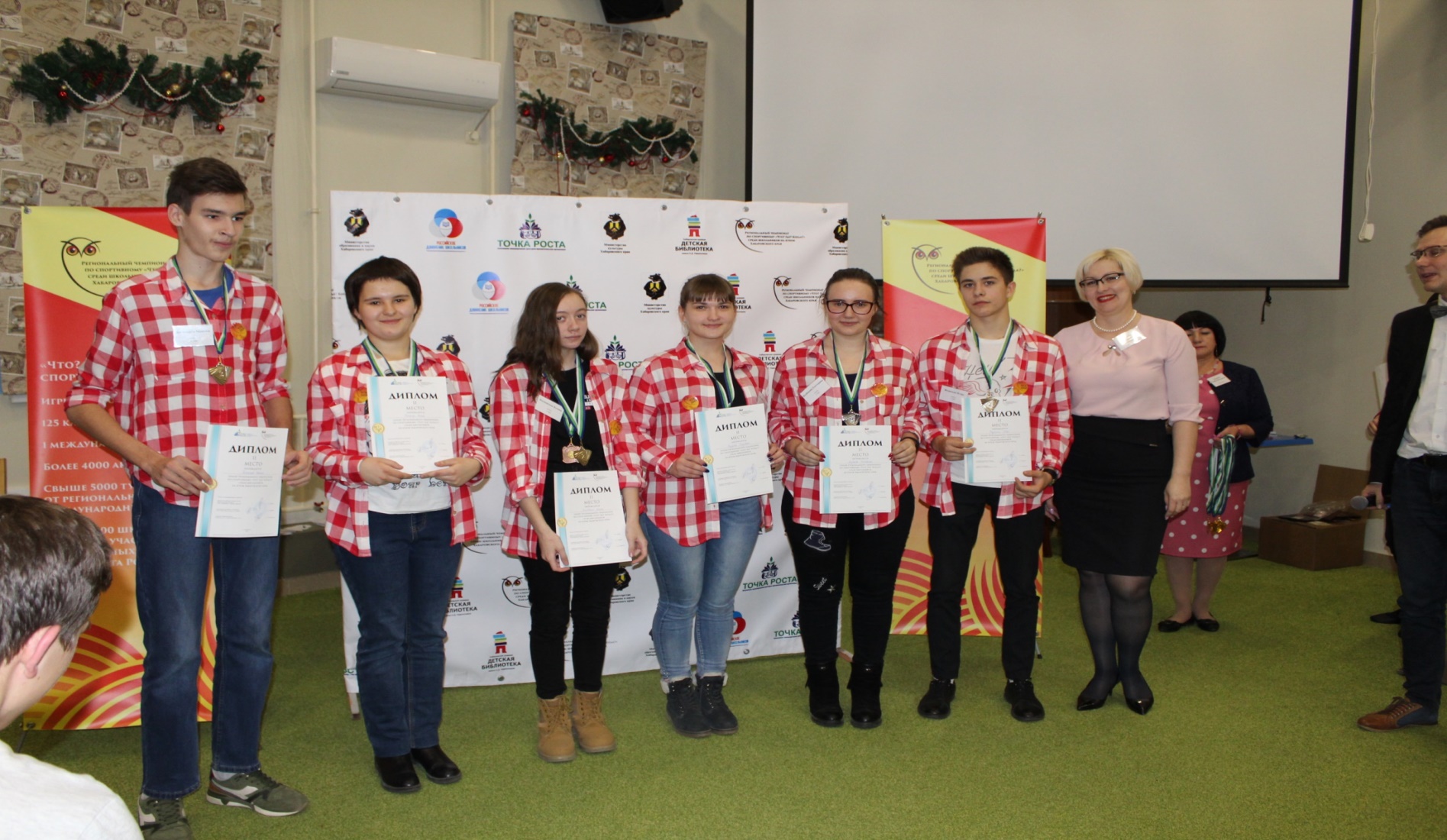 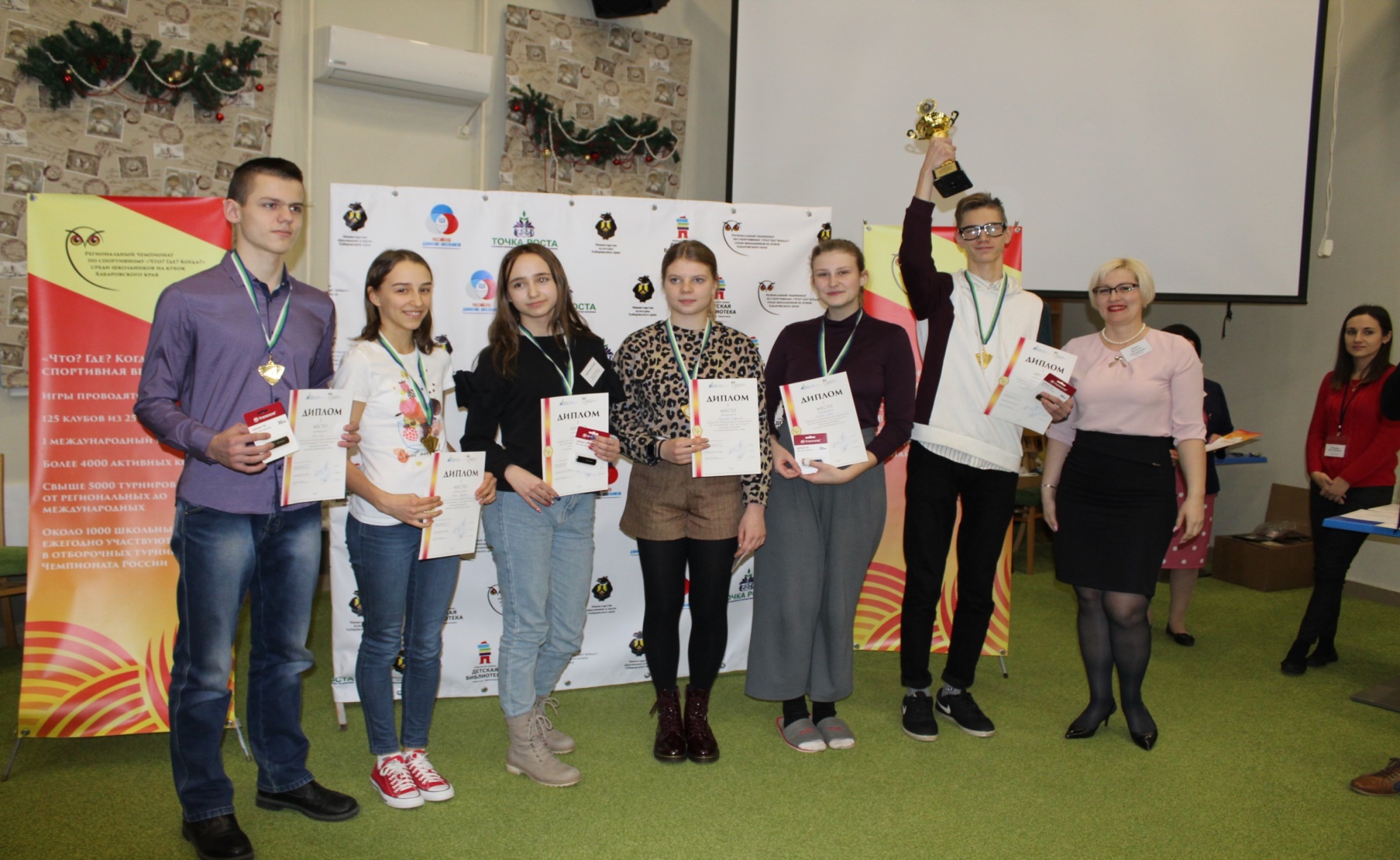 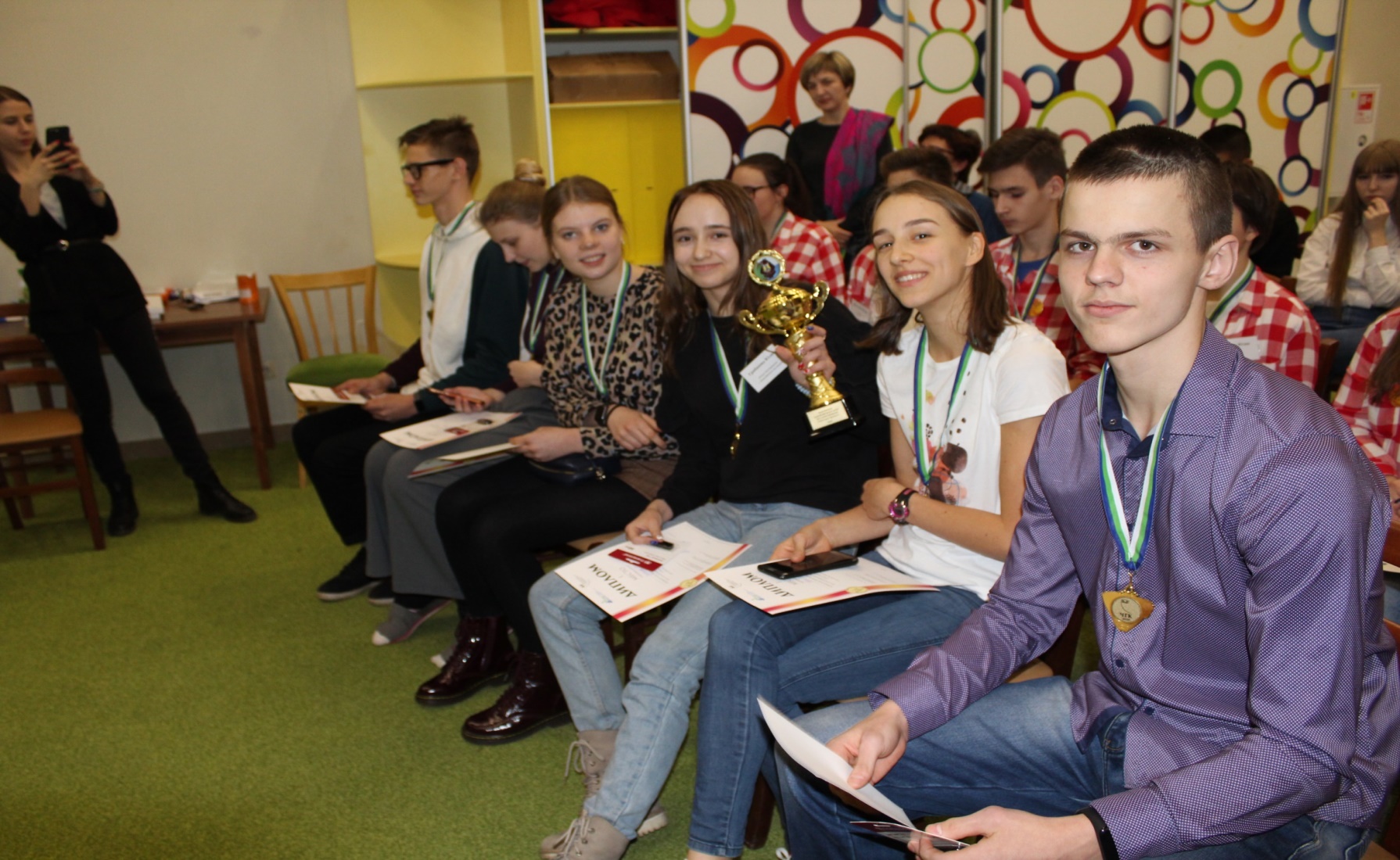 ОТКРЫТЫЙ КУБОк Дальнего востока по интеллектуальным играм
Региональный турнир, проводится с 2017 года
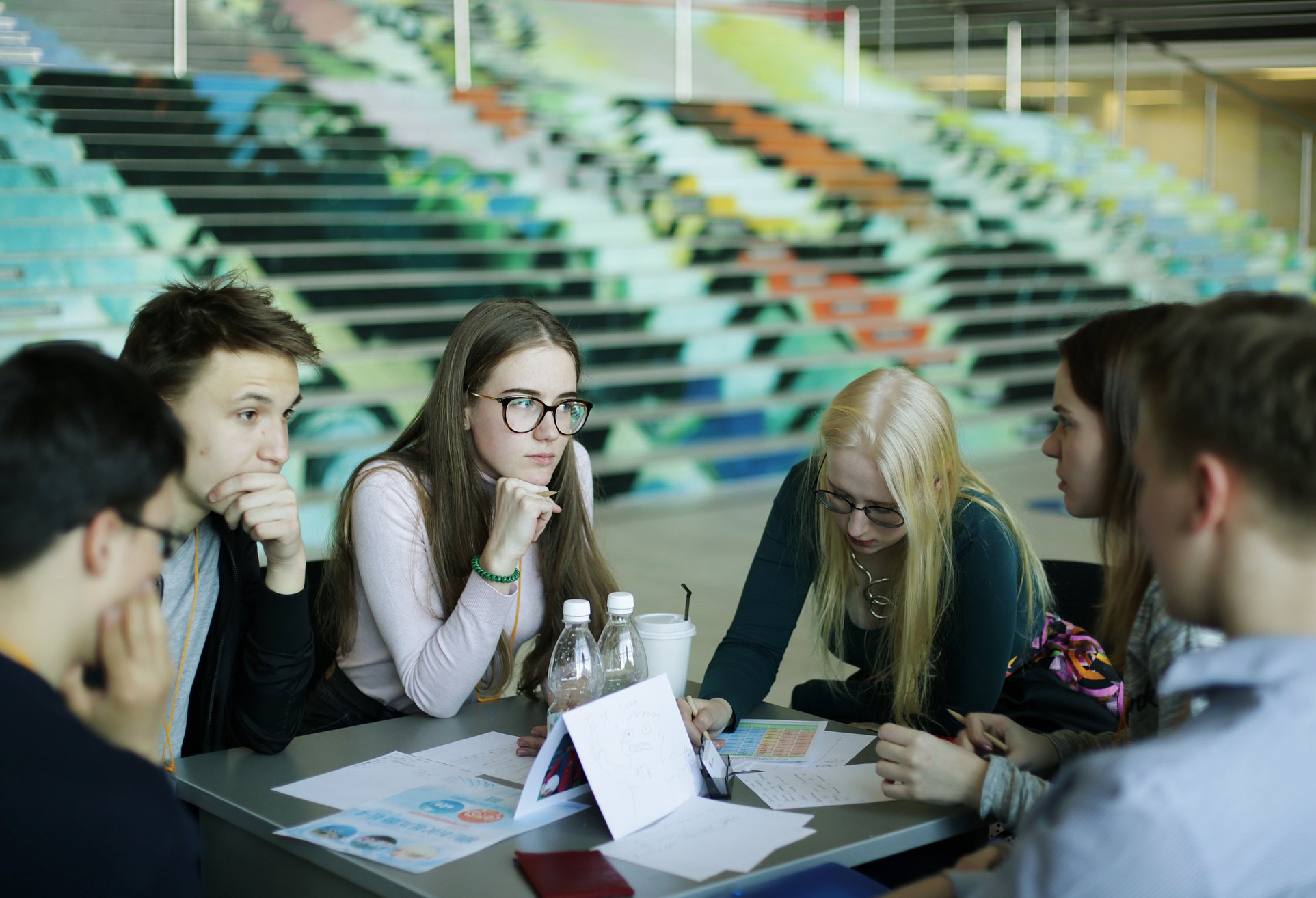 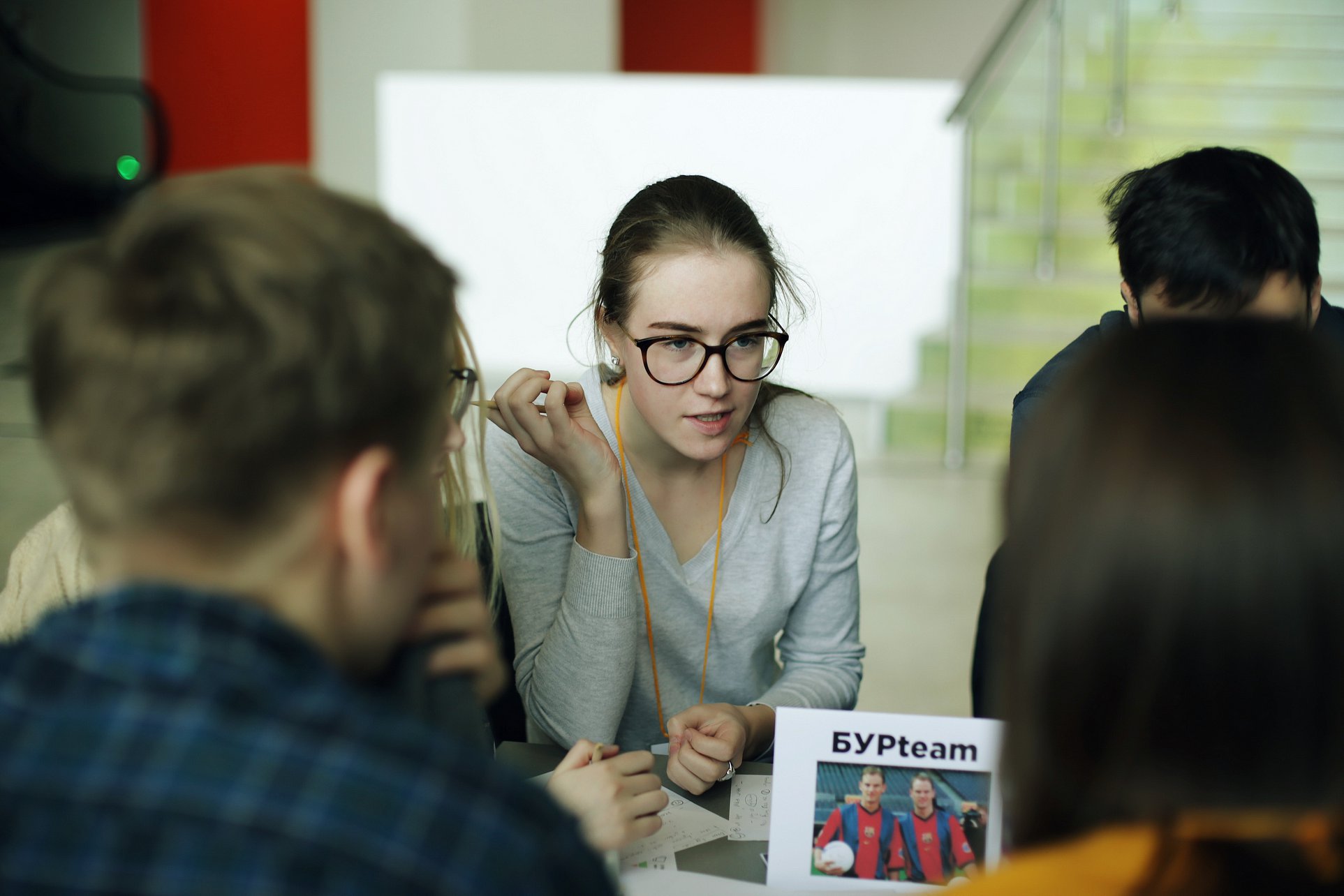 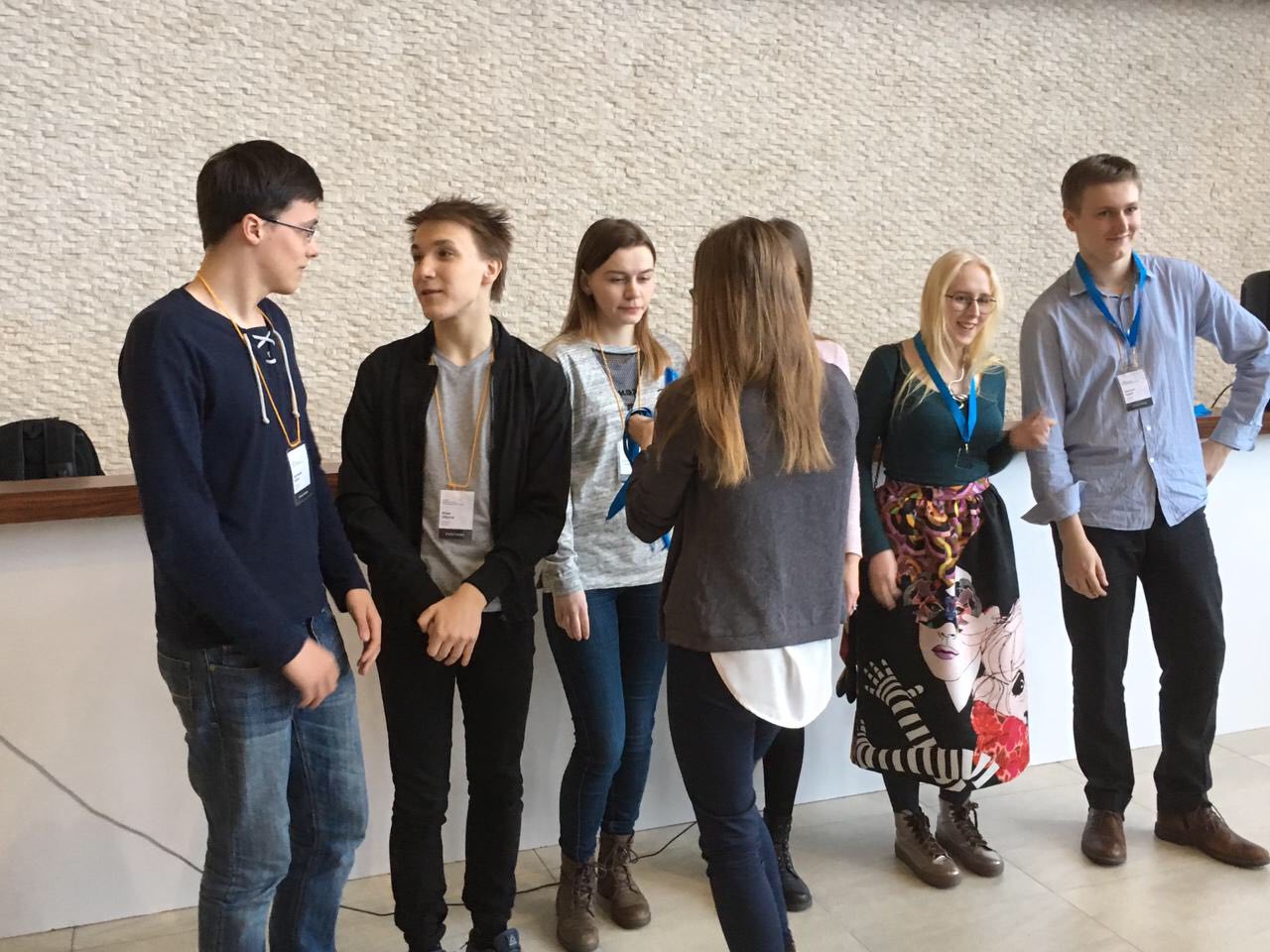 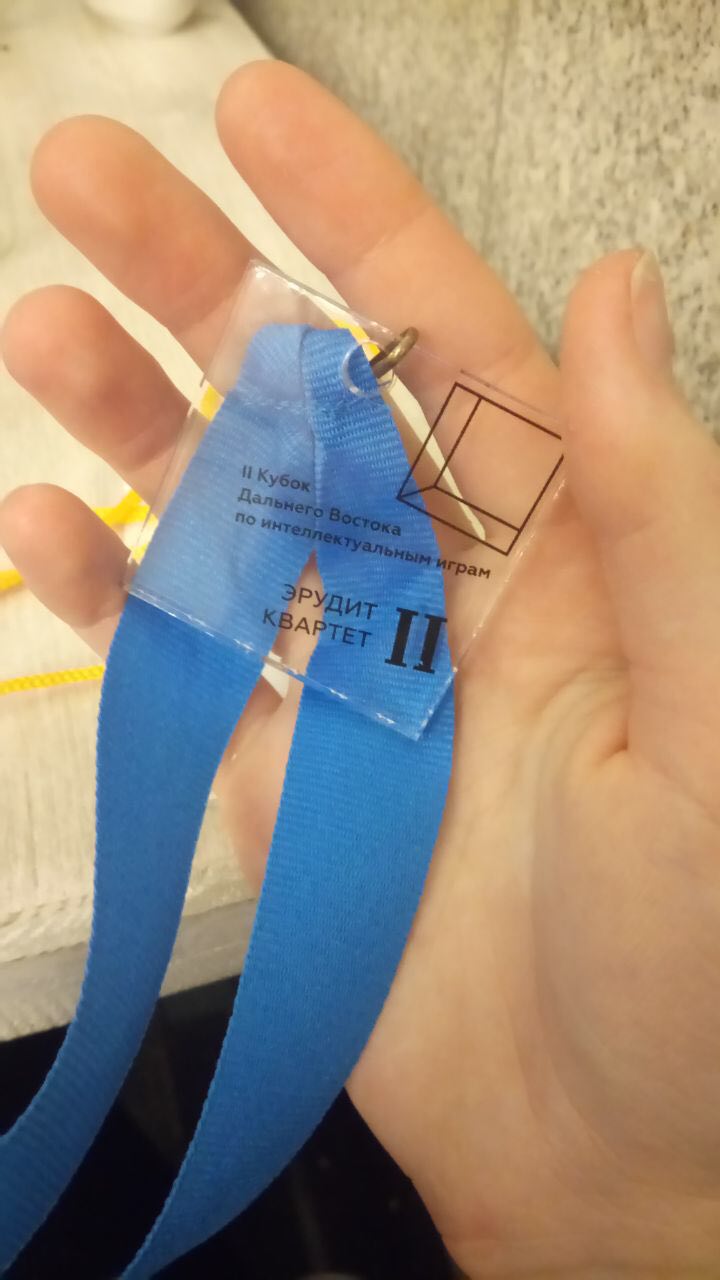 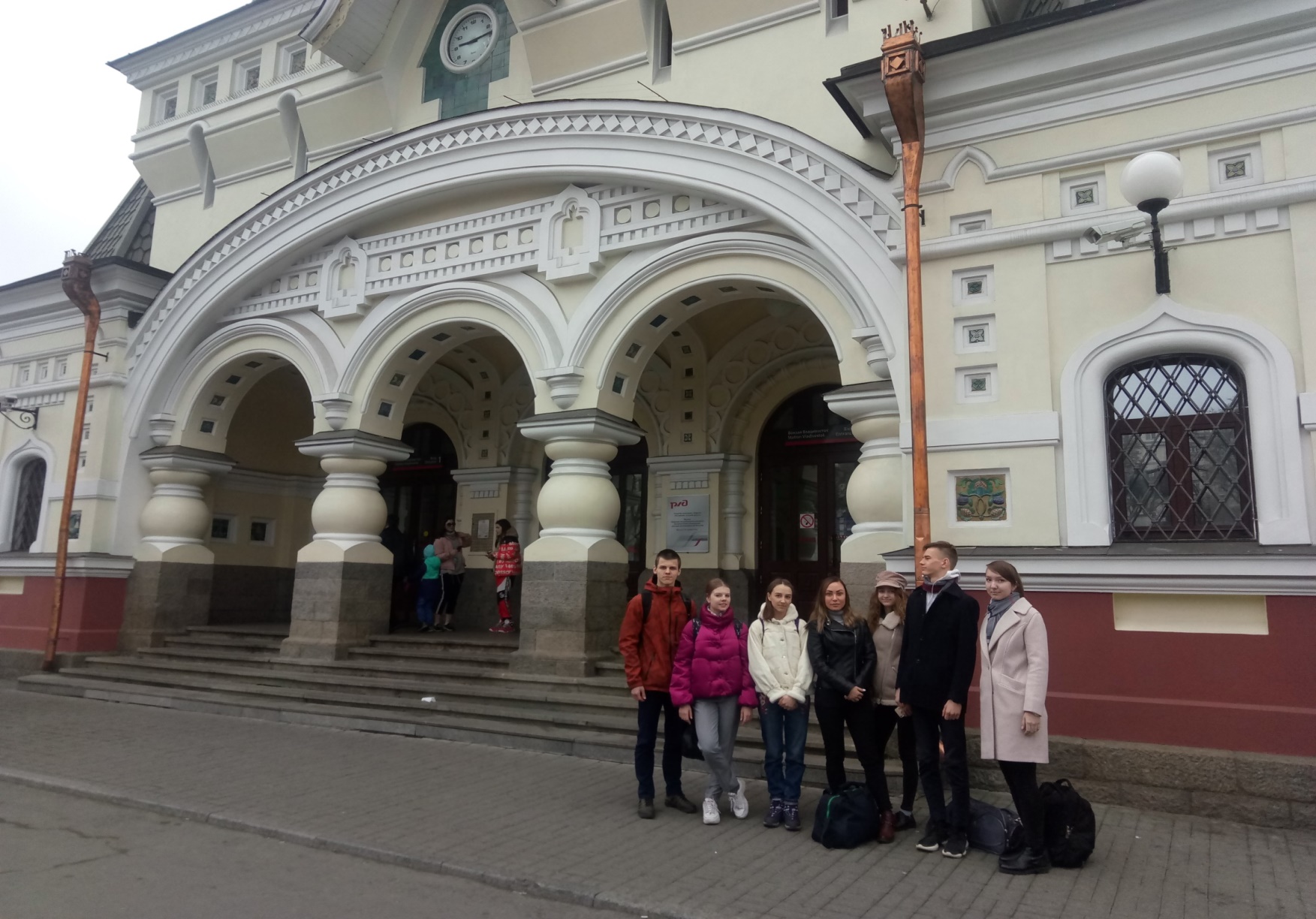 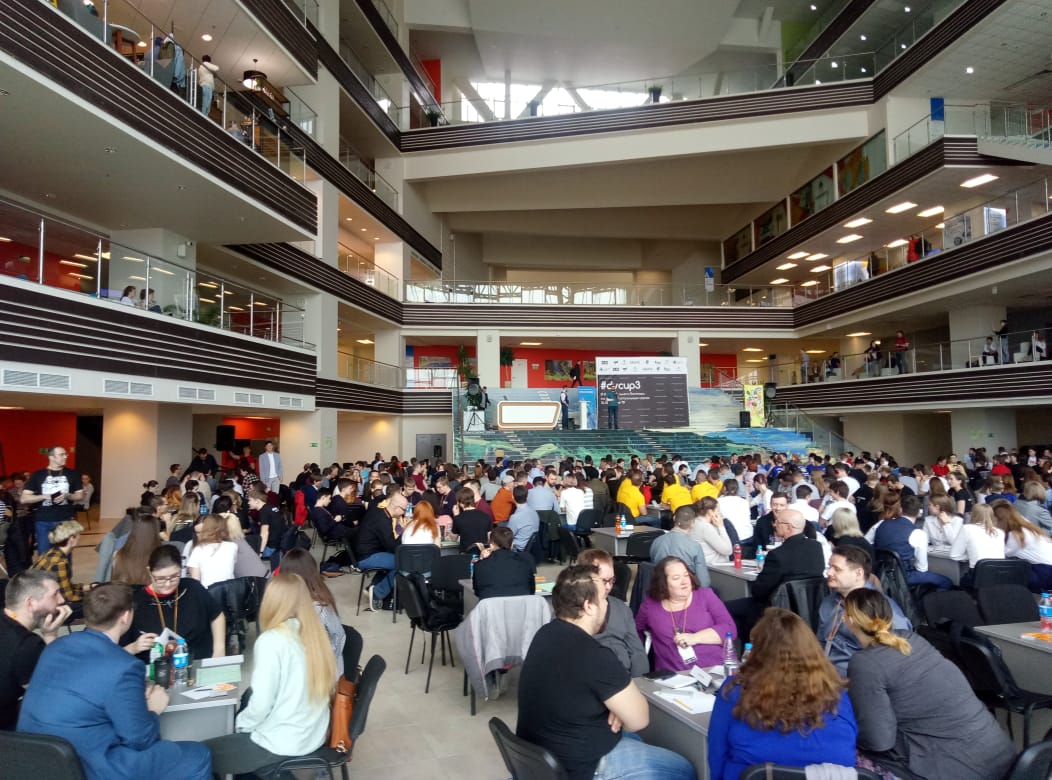 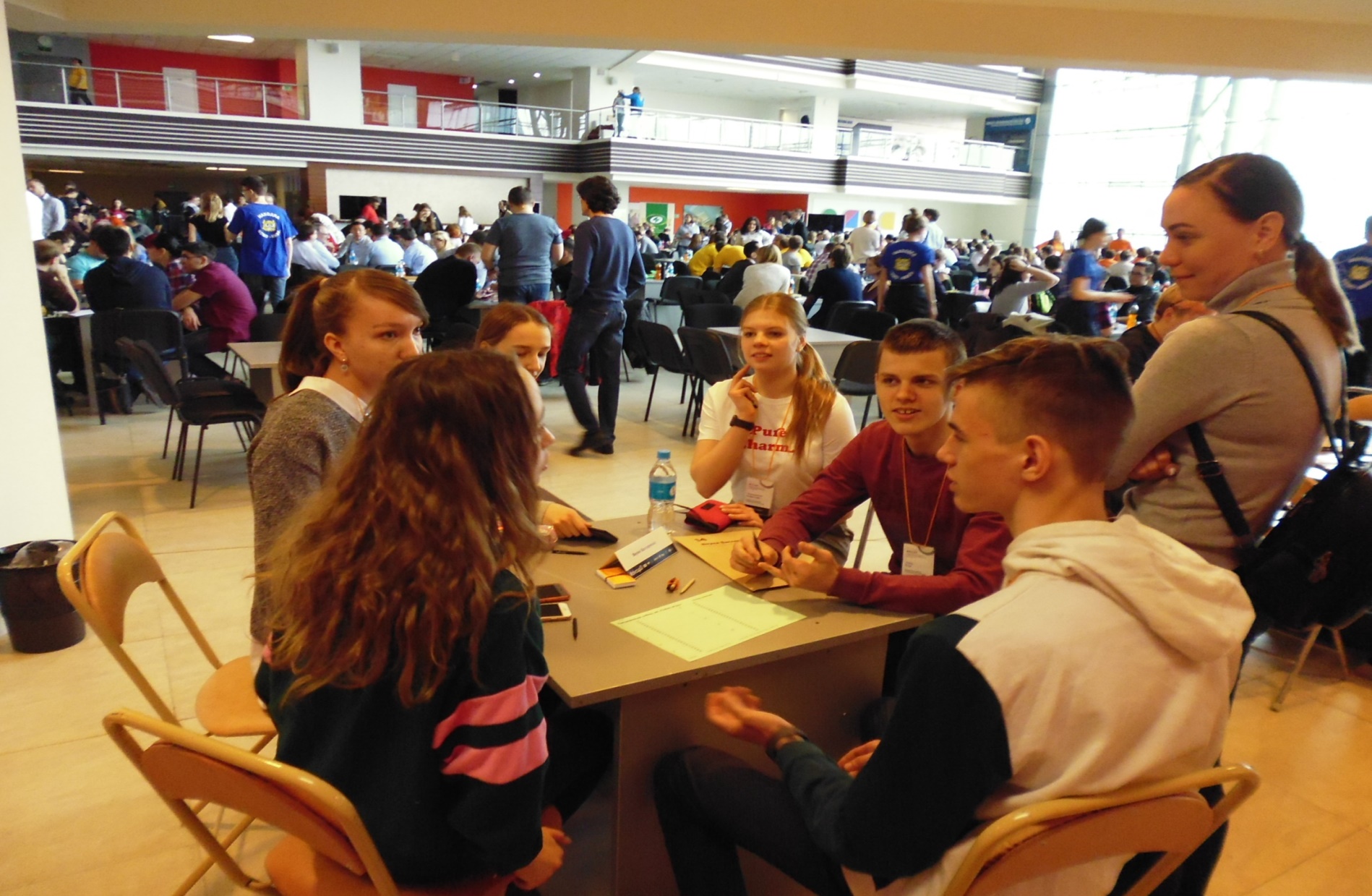 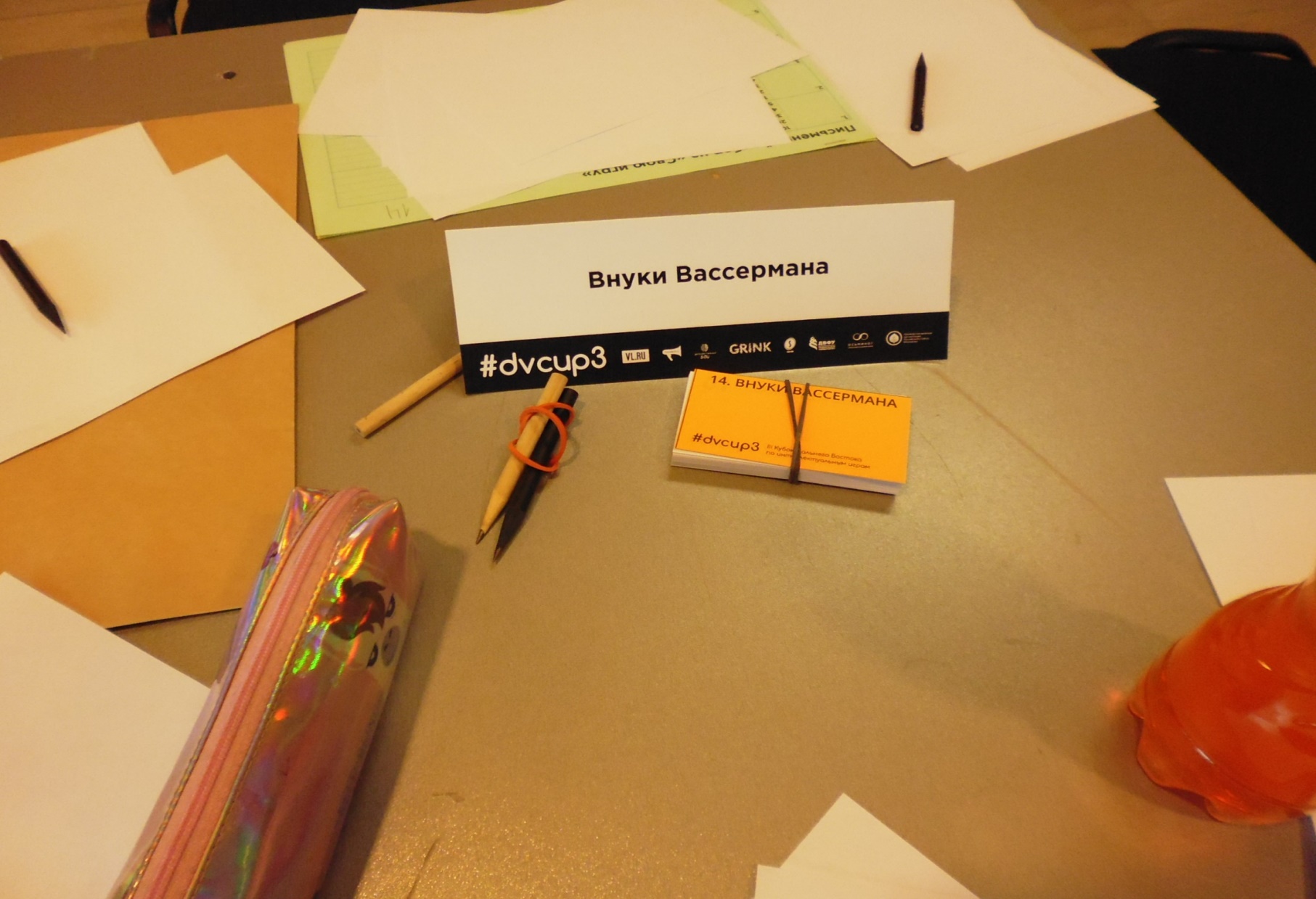 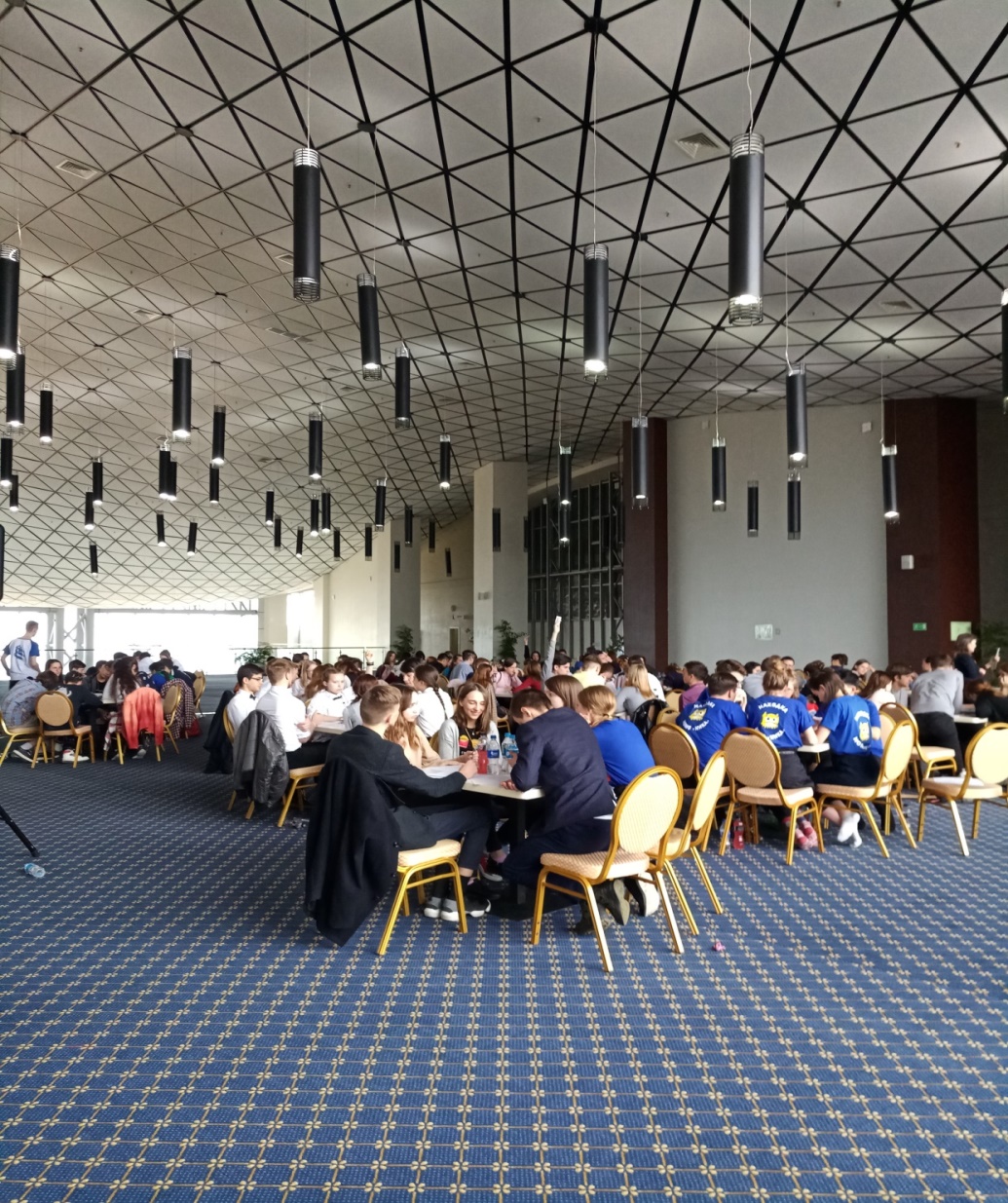 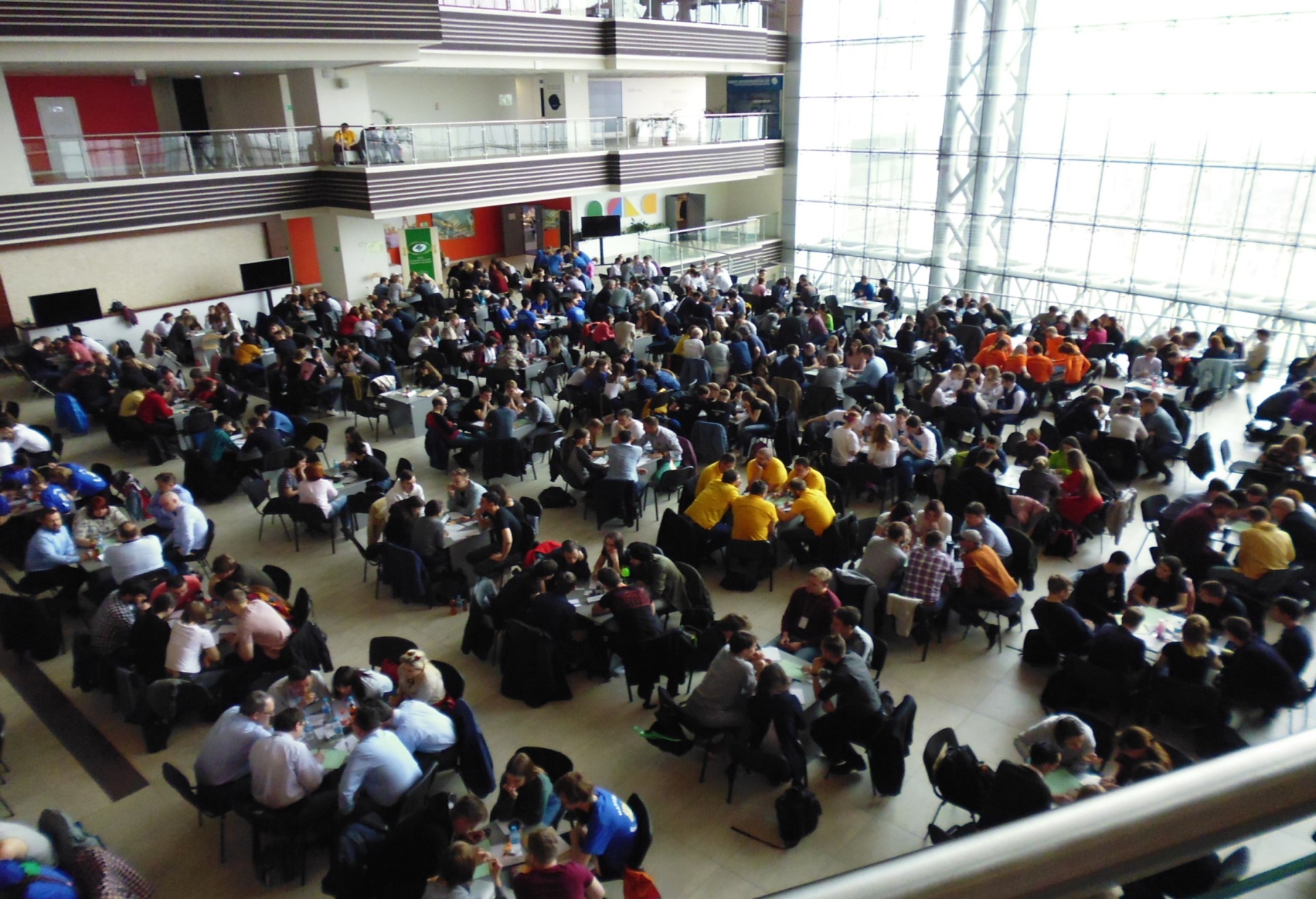 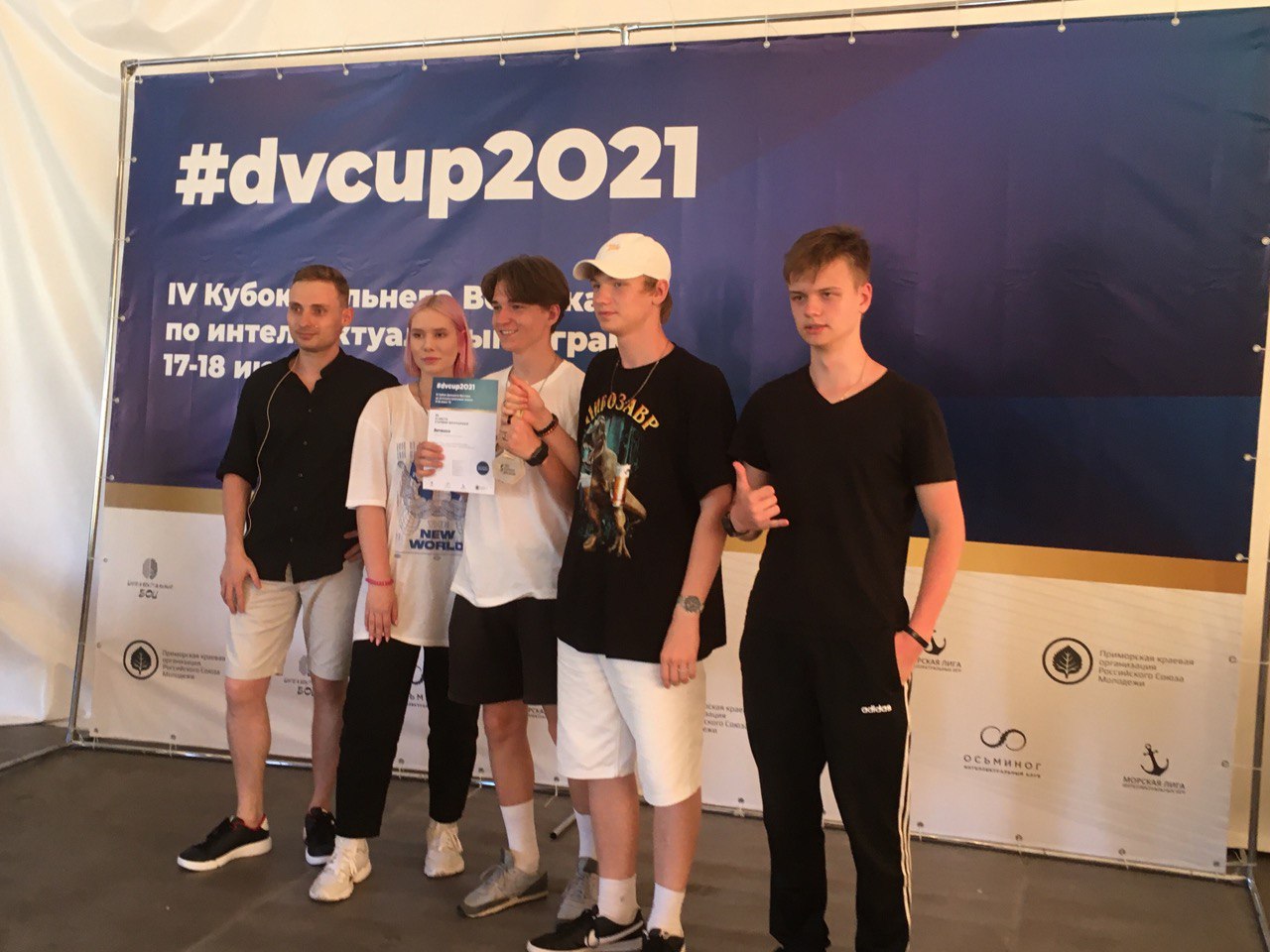 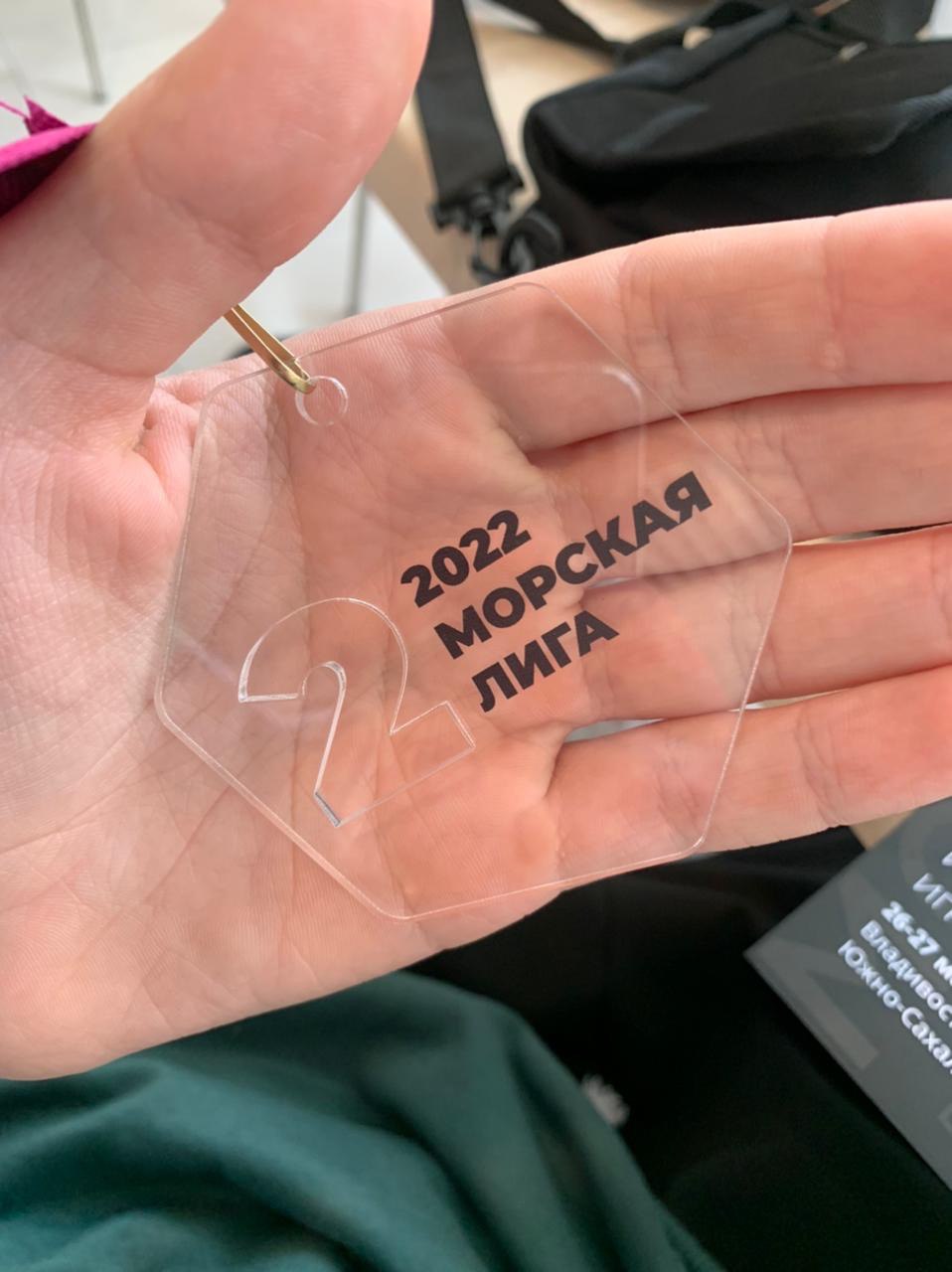 Требования к вопросам ЧГК
Вопрос не должен быть направлен не на «чистое знание», а на поиск и догадку.
Вопрос должен быть логичным.
Вопросы, требующие знания малоизвестных фактов, воспринимаются плохо.
В вопросах можно использовать пропуски и замены слов.
Можно использовать раздаточный материал (картинки, тексты, предметы и т. д.).
Не желательны вопросы с «дуальными» ответами.
Кроме основного пакета вопросов, нужны дополнительные вопросы на случай «перестрелки».
Интернет-ресурсы спортивного ЧГК
Открытая база вопросов МАИИ 
	 db.chgk.info

Сайт рейтинга МАИИ, информация о турнирах: 
	 rating.chgk.info
Оборудование
Столы и стулья для команд 
Стол ведущего 
Бумага для записи вопросов, ручки
Распечатки регистрационных списков
Распечатки бланков ответов
Распечатки бланков самоконтроля
Распечатка вопросов для ведущего 
Раздаточный материал 
Микрофон и аудиосистема (по выбору)
Требования к ведущим
Ведущий
распечатка регламента
распечатка текста вопросов
ведомость с ответами и спорными вопросами
секундомер
Секунданты для сбора ответов, раздачи материалов («ласточки»)
распределить столы между ассистентами
подготовить удобные проходы
Вопрос 1
Из того факта, что у рояля — две педали, герой современного стихотворения делает вывод, что в рояле установлена ОНА. Назовите прилагательное, которое входит в ЕЕ полное название.
Ответ
Автоматическая.
Вопрос 2
В одной из передач «Своей игры» Илья Тальянский, желая, по его собственным словам, польстить гостье, предположил, что она родилась в Санкт-Петербурге, а не... Где?
Ответ
В Ленинграде.
Вопрос 3
Автор вопроса уверен, что мать Петра Петровича Шмидта любила ТАНЦЕВАТЬ. Какое слово мы заменили словом «ТАНЦЕВАТЬ»?
Ответ
Петь.
Вопрос 4
Этот народ широко распространён в Сибири и на Дальнем Востоке. Буряты называют их «ород», якуты – «нуучча», ханты – «руть», маньчжуры – «лоча», удэгейцы – «луча», кеты – «сирэ». А как этот народ называют русские?
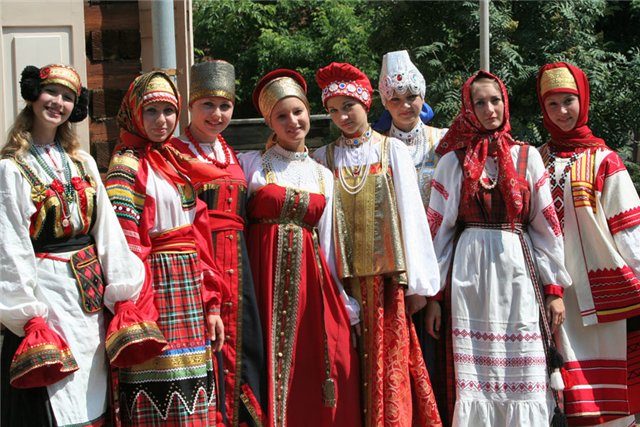 Вопрос 5
На экране вы видите знак авторского права – копирайта. Произведения, защищённые таким знаком, нельзя распространять и изменять без разрешения правообладателя. На бланке ответа нарисуйте, как выглядит знак движения «копилефт», выступающего за свободную переработку и распространение произведений.
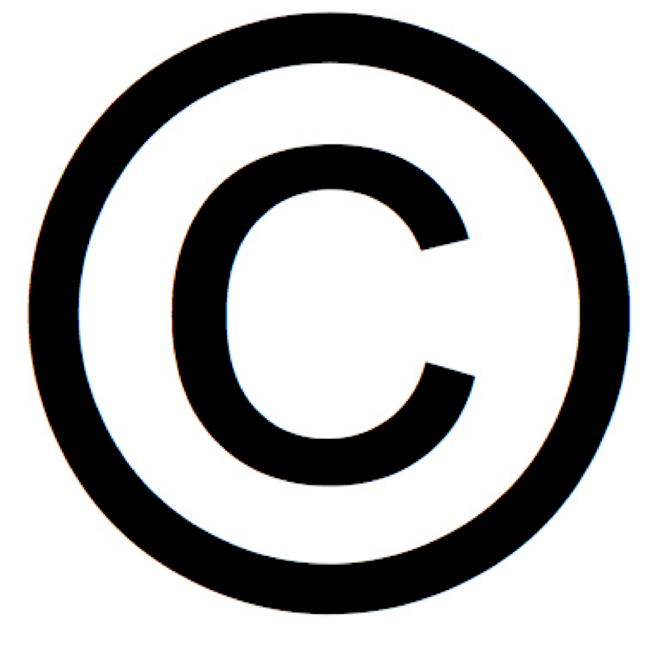 Ответ
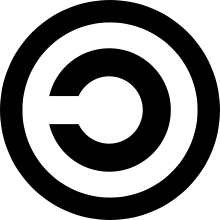 IV Школьная лига Европы 
по «Что? Где? Когда?»
https://rating.chgk.info/tournament/8297 

I тур — 30 сентября — 9 октября 2022 г.;
II тур — 4 — 13 ноября 2022 г.;
III тур — 2—11 декабря 2022 г.;
IV тур — 20—29 января 2023 г.;
V тур — 10—19 февраля 2023 г.;
VI тур — 10—19 марта 2023 г.
Каждый тур состоит из 36 вопросов 
(три блока по 12 вопросов).
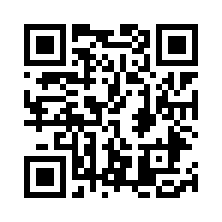 Подробнее по теме
Щепетов, И. С. Слово – победителям! Главное – не стоять на месте // Современная библиотека. – 2018. – № 10 (90). – С. 8–11.

Копытин, С. М. Опыт проведения краевого чемпионата по «Что? Где? Когда?»: перспективы школьного движения спортивных интеллектуальных игр // Вестник ДВГНБ. – № 2 (83). – С. 48 –50. URL: https://fessl.ru/docs-downloads/bookpdf/2019/vestnik-2-83/48-50.pdf   

Мандель, Б. Р. Интеллектуальная игра: социокультурный феномен в движении // Современные проблемы науки и образования. – 2009. – № 2. – С. 62–68. URL:  https://science-education.ru/ru/article/view?id=1079
Наш YouTube-канал
https://www.youtube.com/c/Kdb27Rulib/
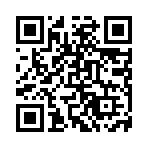 Наши контакты
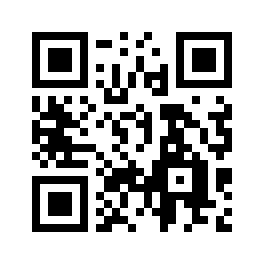 Сайт: kdb27.ru
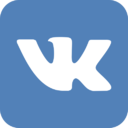 child_lib27